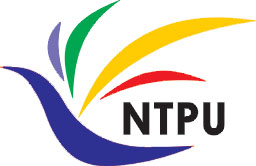 資料探勘 (Data Mining)
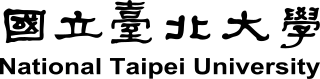 卷積神經網絡                                (Convolutional Neural Networks)
1092DM09
MBA, IM, NTPU (M5026) (Spring 2021) Tue 2, 3, 4 (9:10-12:00) (B8F40)
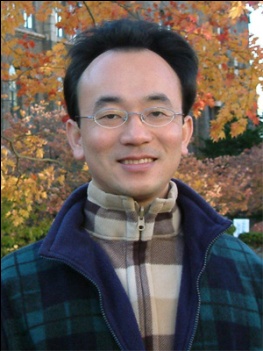 Min-Yuh Day
戴敏育
Associate Professor
副教授
Institute of Information Management, National Taipei University
國立臺北大學 資訊管理研究所

https://web.ntpu.edu.tw/~myday
2021-05-11
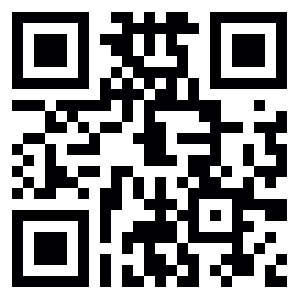 1
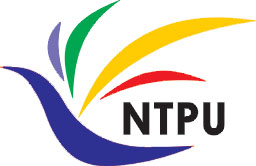 課程大綱 (Syllabus)
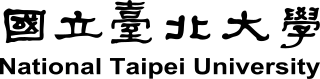 週次 (Week)    日期 (Date)    內容 (Subject/Topics)
1  2021/02/23  資料探勘介紹 (Introduction to data mining)
2  2021/03/02  ABC：人工智慧，大數據，雲端運算                             (ABC: AI, Big Data, Cloud Computing)
3  2021/03/09  Python資料探勘的基礎                             (Foundations of Data Mining in Python)
4  2021/03/16  資料科學與資料探勘：發現，分析，可視化和呈現數據                                     (Data Science and Data Mining:                              Discovering, Analyzing, Visualizing and Presenting Data)
5  2021/03/23  非監督學習：關聯分析，購物籃分析                             (Unsupervised Learning: Association Analysis,                               Market Basket Analysis)
6  2021/03/30  資料探勘個案研究 I                              (Case Study on Data Mining I)
2
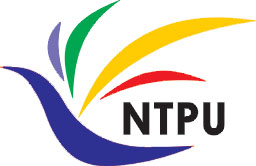 課程大綱 (Syllabus)
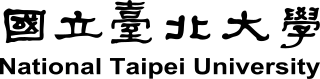 週次 (Week)    日期 (Date)    內容 (Subject/Topics)
7  2021/04/06  放假一天 (Day off)
8  2021/04/13  非監督學習：集群分析，行銷市場區隔                            (Unsupervised Learning: Cluster Analysis, Market Segmentation)
9  2021/04/20  期中報告 (Midterm Project Report)
10  2021/04/27  監督學習：分類和預測                                (Supervised Learning: Classification and Prediction)
11  2021/05/04  機器學習和深度學習                                (Machine Learning and Deep Learning)
12  2021/05/11  卷積神經網絡                                (Convolutional Neural Networks)
3
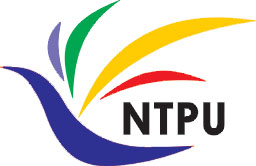 課程大綱 (Syllabus)
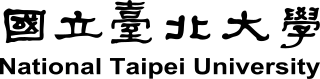 週次 (Week)    日期 (Date)    內容 (Subject/Topics)
13  2021/05/18  資料探勘個案研究 II                                (Case Study on Data Mining II)
14  2021/05/25  遞歸神經網絡                                (Recurrent Neural Networks)
15  2021/06/01  強化學習                                (Reinforcement Learning)
16  2021/06/08  社交網絡分析                                (Social Network Analysis)
17  2021/06/15  期末報告 I (Final Project Report I)
18  2021/06/22  期末報告 II (Final Project Report II)
4
Convolutional Neural Networks (CNN)
5
Outline
Convolutional Neural Networks (CNN)
 Convolution
 Pooling
 Fully Connection (FC) (Flattening)
Computer Vision
 Image Classification
 Object Detection
6
Computer Vision: Image Classification,Object Detection, Object Instance Segmentation
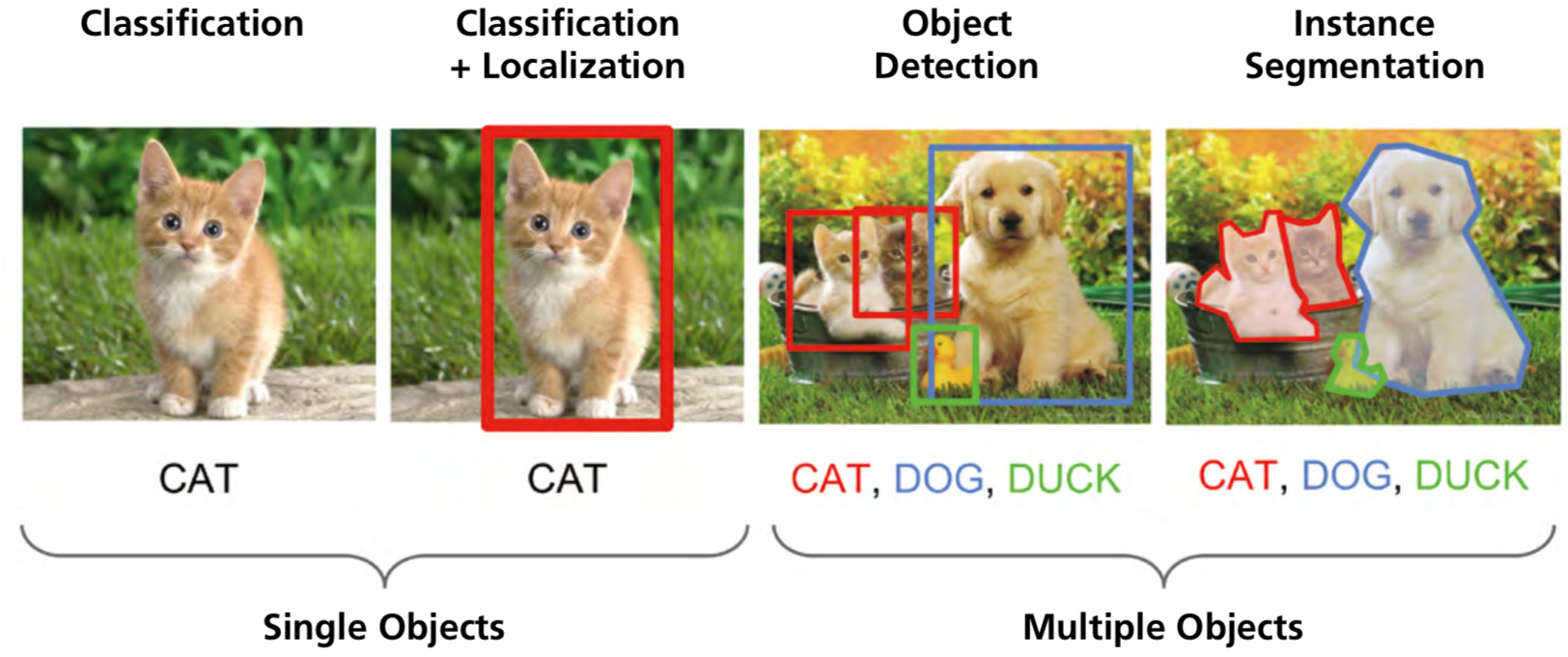 Source: DHL (2018), Artificial Intelligence in Logistics,  http://www.globalhha.com/doclib/data/upload/doc_con/5e50c53c5bf67.pdf/
7
Computer Vision: Object Detection
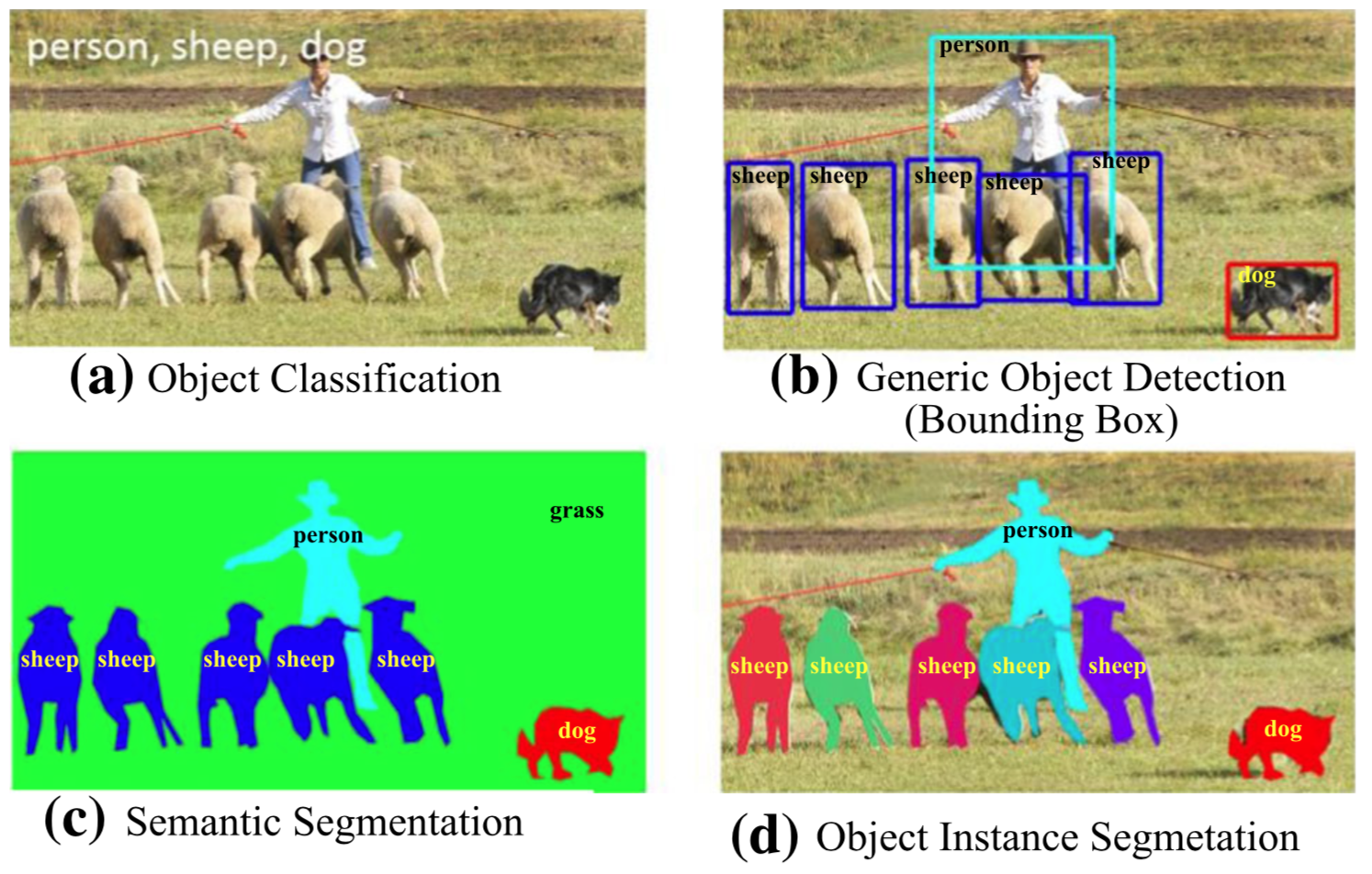 Source: Li Liu, Wanli Ouyang, Xiaogang Wang, Paul Fieguth, Jie Chen, Xinwang Liu, and Matti Pietikäinen. "Deep learning for generic object detection: A survey." International journal of computer vision 128, no. 2 (2020): 261-318.
8
YOLOv4: Optimal Speed and Accuracy of Object Detection
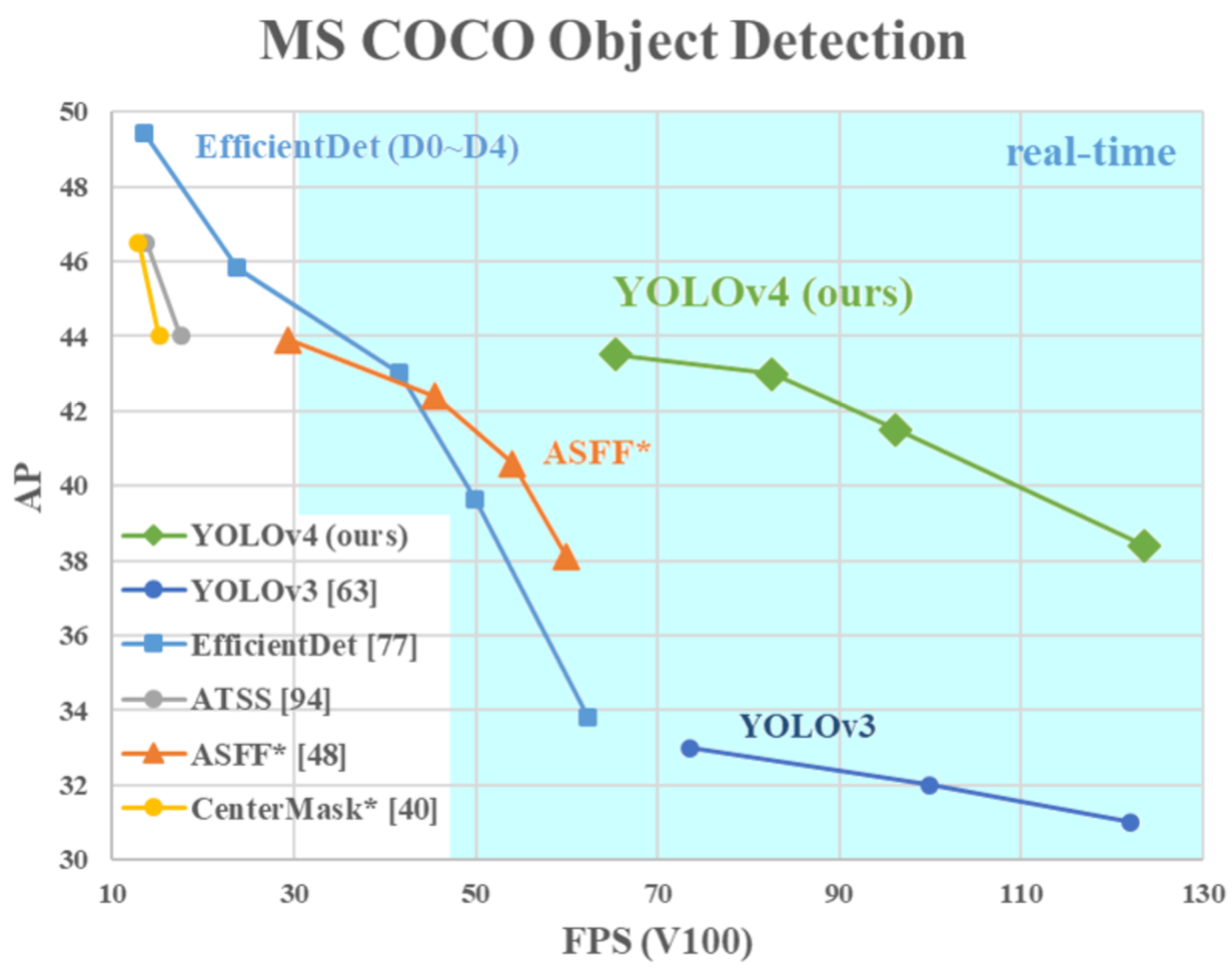 Source: Alexey Bochkovskiy, Chien-Yao Wang, and Hong-Yuan Mark Liao. "YOLOv4: Optimal Speed and Accuracy of Object Detection." arXiv preprint arXiv:2004.10934 (2020).
9
Convolutional Neural Networks (CNN)
10
Convolutional Neural Networks (CNN)
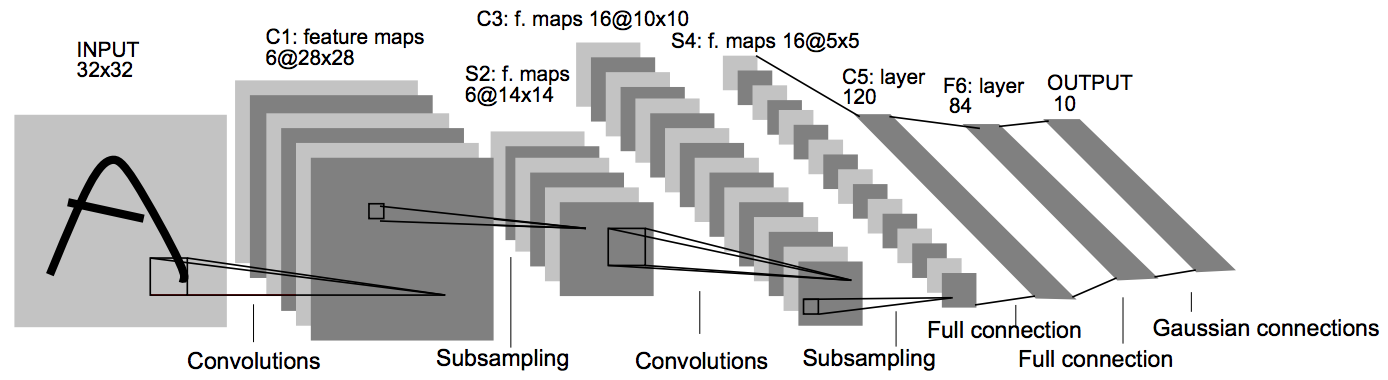 Architecture of LeNet-5 (7 Layers)
(LeCun et al., 1998)
Source: http://yann.lecun.com/exdb/publis/pdf/lecun-01a.pdf
Source: LeCun, Yann, Léon Bottou, Yoshua Bengio, and Patrick Haffner. "Gradient-based learning applied to document recognition." Proceedings of the IEEE 86, no. 11 (1998): 2278-2324.
11
Convolutional Neural Networks (CNN)
Convolution
Pooling
Fully Connection (FC) (Flattening)
12
A friendly introduction to Convolutional Neural Networks and Image Recognition
1
-1
1
1
-1
-1
4
-4
+
-
-1
1
1
4
-4
+
-
-4
4
-
+
-4
-
4
+
Pooling Layer
Convolution Layer
Source: Luis Serrano (2017), A friendly introduction to Convolutional Neural Networks and Image Recognition, 
https://www.youtube.com/watch?v=2-Ol7ZB0MmU
13
A friendly introduction to Convolutional Neural Networks and Image Recognition
1
1
1
-1
-1
-1
-1
-1
-1
-1
-1
-1
1
1
1
-1
1
-1
1
1
-1
-1
-1
1
1
-1
1
1
-1
1
-1
-1
1
-1
-1
-1
-1
1
-1
-1
-1
1
1
-1
-1
-1
1
1
-1
1
1
-1
-1
-1
1
-1
-1
1
-1
-1
1
-1
1
-1
-1
-1
-1
1
Source: Luis Serrano (2017), A friendly introduction to Convolutional Neural Networks and Image Recognition, 
https://www.youtube.com/watch?v=2-Ol7ZB0MmU
14
A friendly introduction to Convolutional Neural Networks and Image Recognition
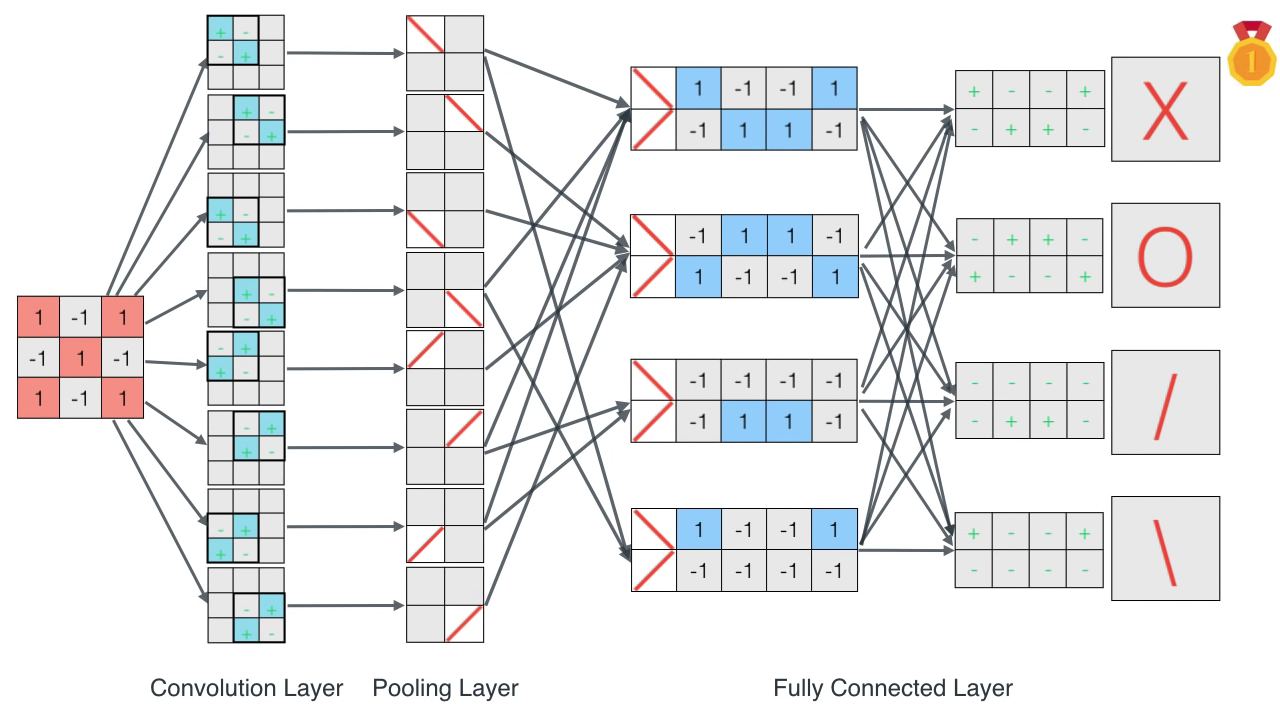 Source: Luis Serrano (2017), A friendly introduction to Convolutional Neural Networks and Image Recognition, 
https://www.youtube.com/watch?v=2-Ol7ZB0MmU
15
A friendly introduction to Convolutional Neural Networks and Image Recognition
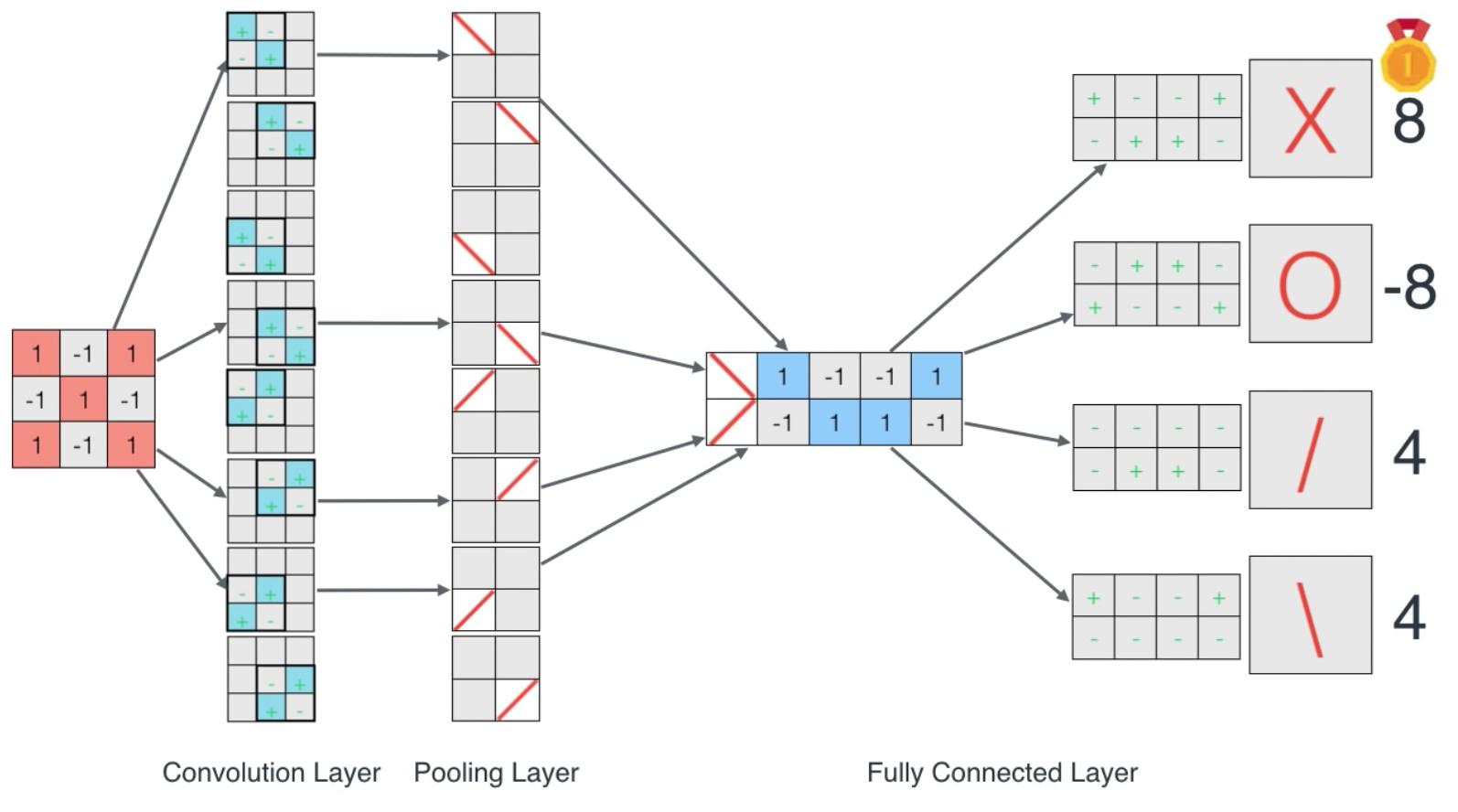 Source: Luis Serrano (2017), A friendly introduction to Convolutional Neural Networks and Image Recognition, 
https://www.youtube.com/watch?v=2-Ol7ZB0MmU
16
CNN Architecture
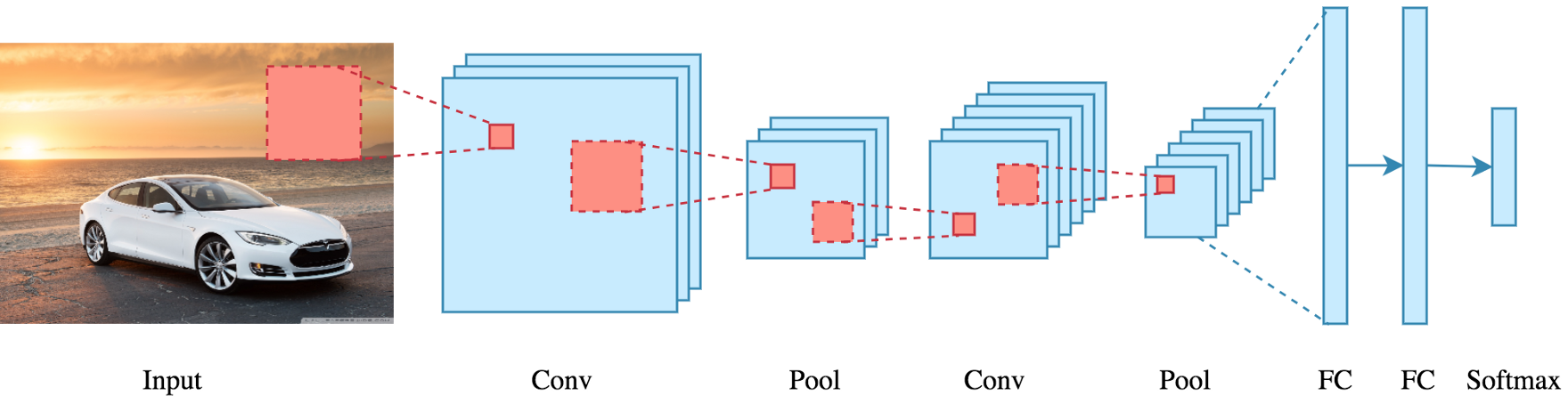 Source: Arden Dertat (2017), Applied Deep Learning - Part 4: Convolutional Neural Networks,  https://towardsdatascience.com/applied-deep-learning-part-4-convolutional-neural-networks-584bc134c1e2
17
CNN Convolution Layer
Convolution is a mathematical operation to merge two sets of information
3x3 convolution
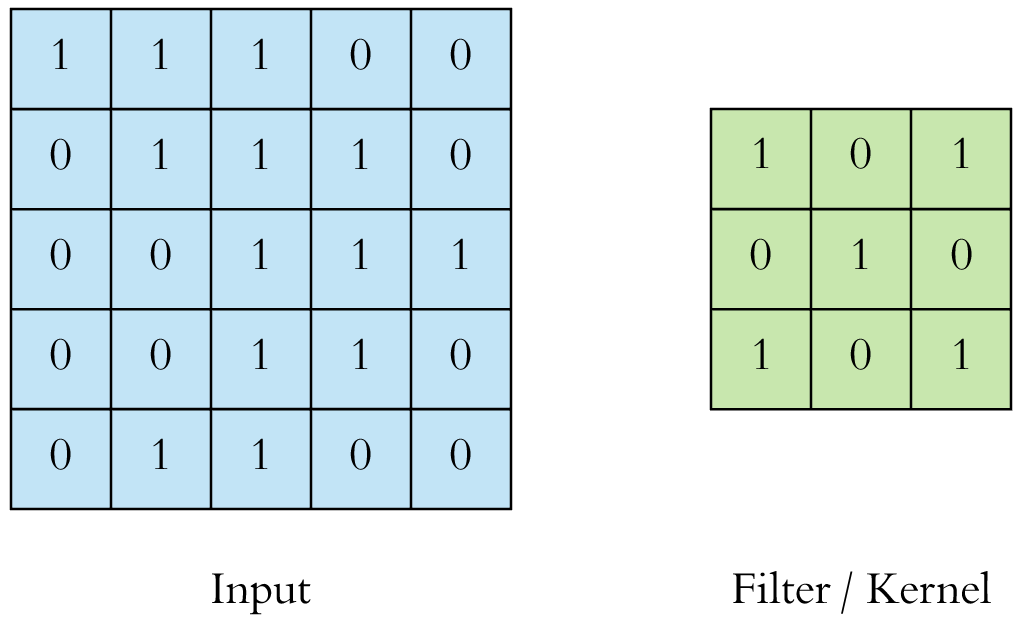 Source: Arden Dertat (2017), Applied Deep Learning - Part 4: Convolutional Neural Networks,  https://towardsdatascience.com/applied-deep-learning-part-4-convolutional-neural-networks-584bc134c1e2
18
CNN Convolution LayerInput x Filter --> Feature Map
receptive field: 3x3
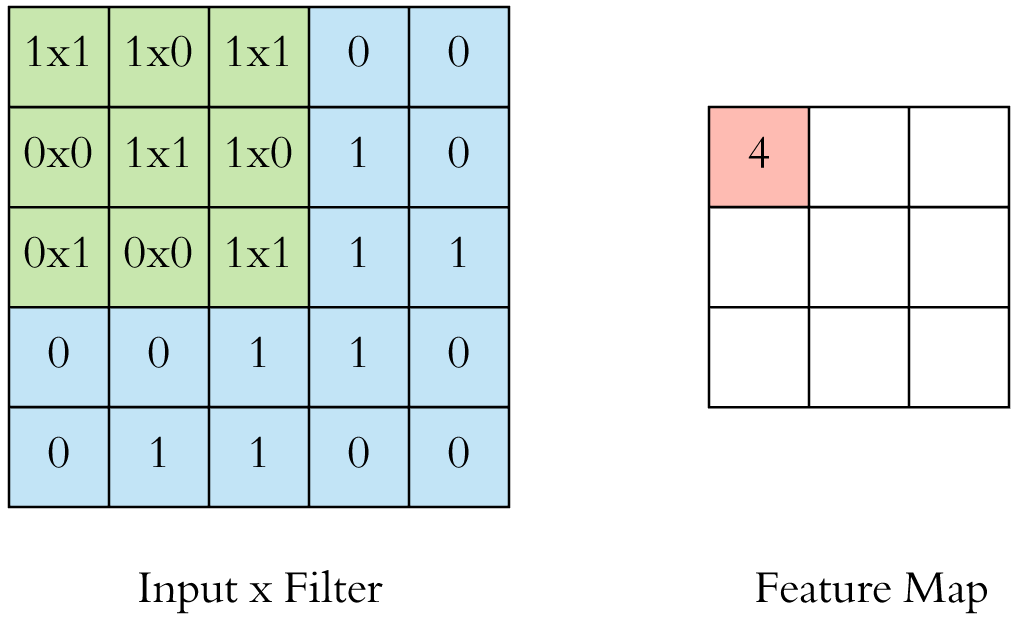 Source: Arden Dertat (2017), Applied Deep Learning - Part 4: Convolutional Neural Networks,  https://towardsdatascience.com/applied-deep-learning-part-4-convolutional-neural-networks-584bc134c1e2
19
CNN Convolution LayerInput x Filter --> Feature Map
receptive field: 3x3
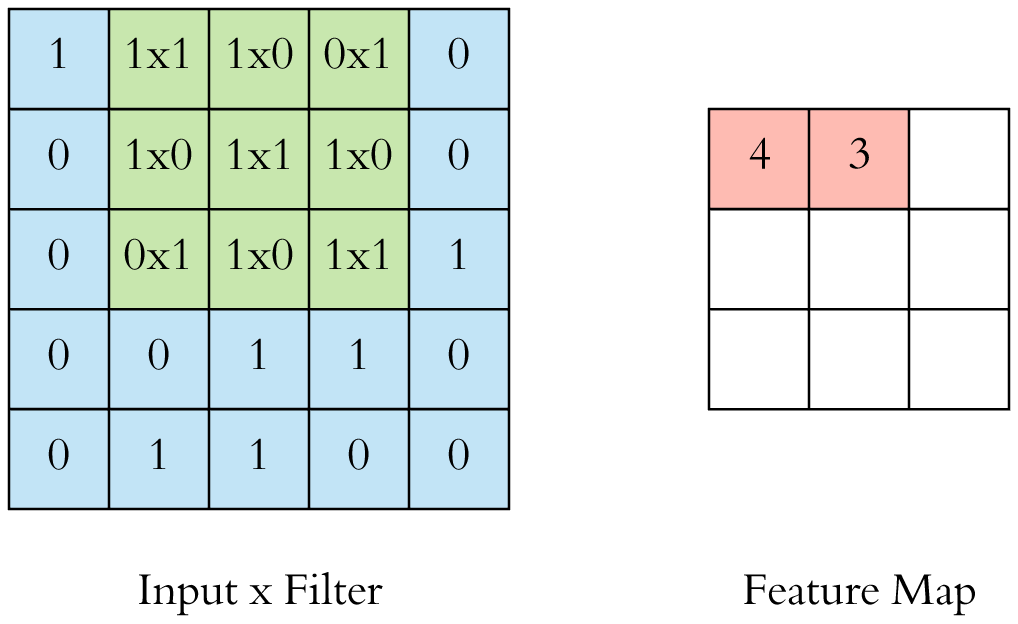 Source: Arden Dertat (2017), Applied Deep Learning - Part 4: Convolutional Neural Networks,  https://towardsdatascience.com/applied-deep-learning-part-4-convolutional-neural-networks-584bc134c1e2
20
CNN Convolution Layer
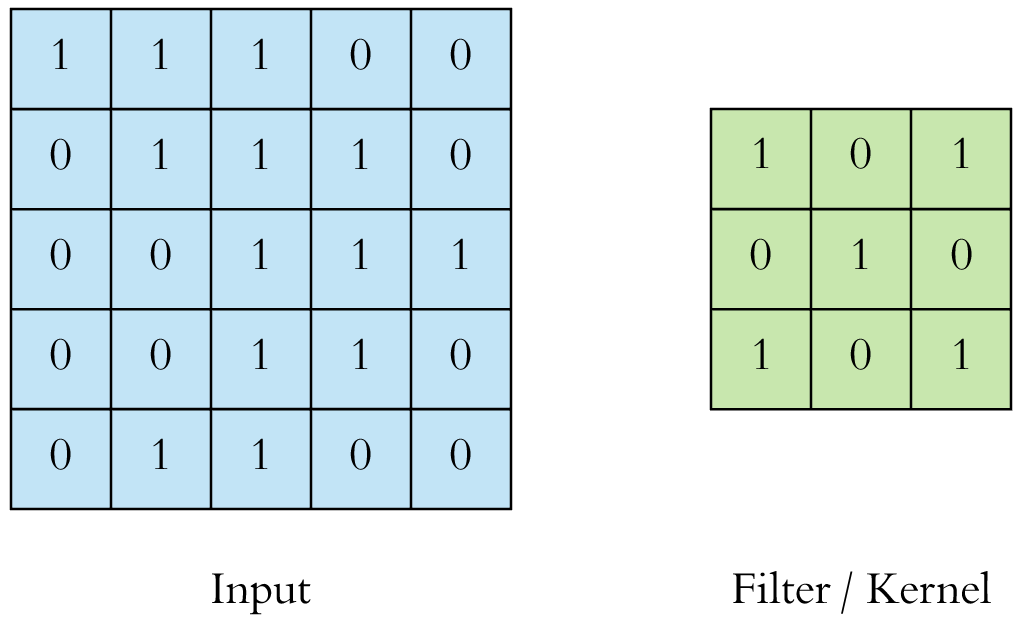 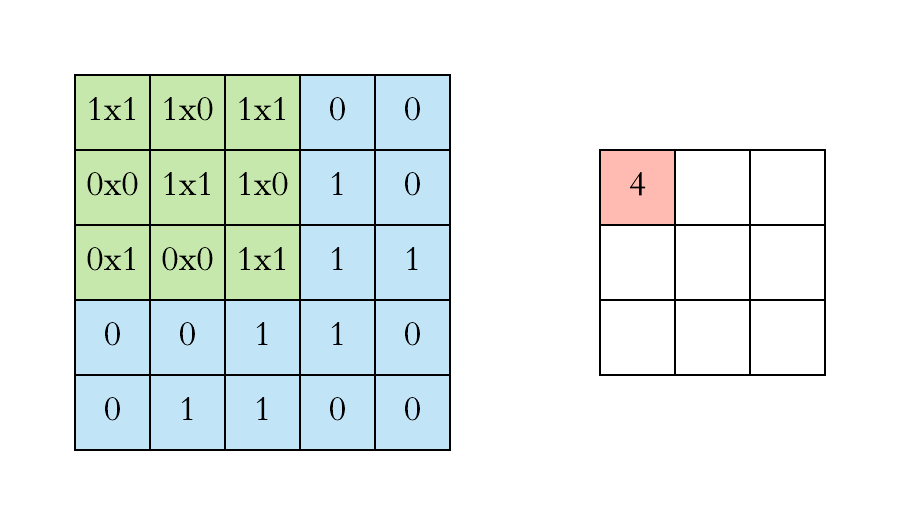 Example convolution operation shown in 2D using a 3x3 filter
Source: Arden Dertat (2017), Applied Deep Learning - Part 4: Convolutional Neural Networks,  https://towardsdatascience.com/applied-deep-learning-part-4-convolutional-neural-networks-584bc134c1e2
21
CNN Convolution Layer
10 feature maps of size 32x32x1
10 different filters
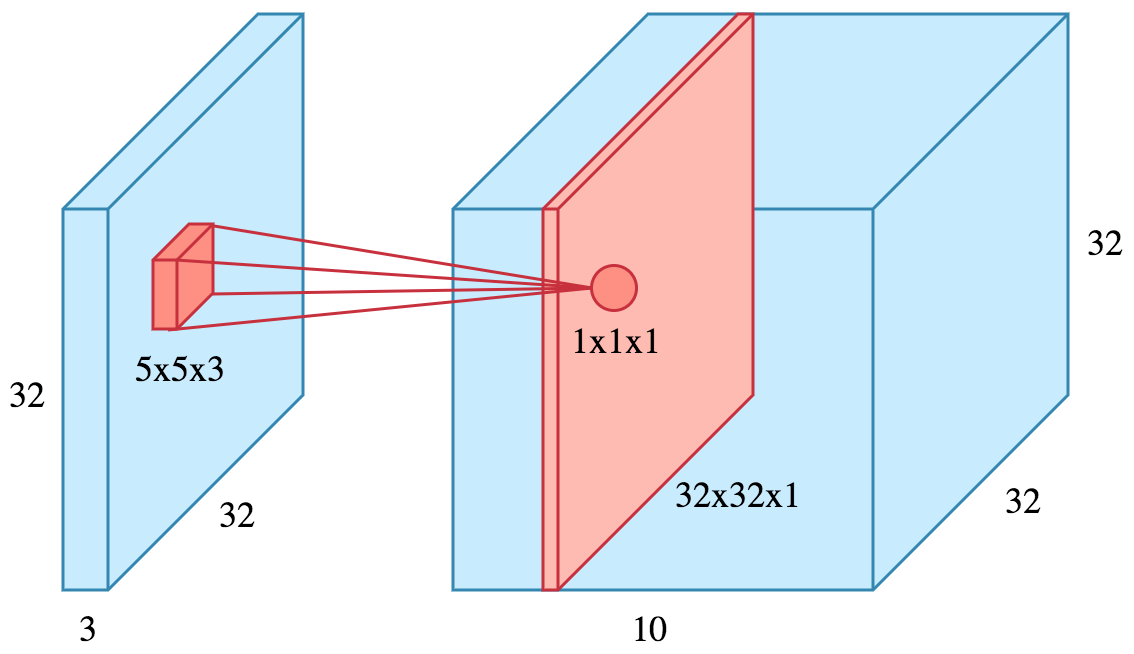 final output of the convolution layer: a volume of size 32x32x10
Source: Arden Dertat (2017), Applied Deep Learning - Part 4: Convolutional Neural Networks,  https://towardsdatascience.com/applied-deep-learning-part-4-convolutional-neural-networks-584bc134c1e2
22
CNN Convolution Layer
Sliding operation at 4 locations
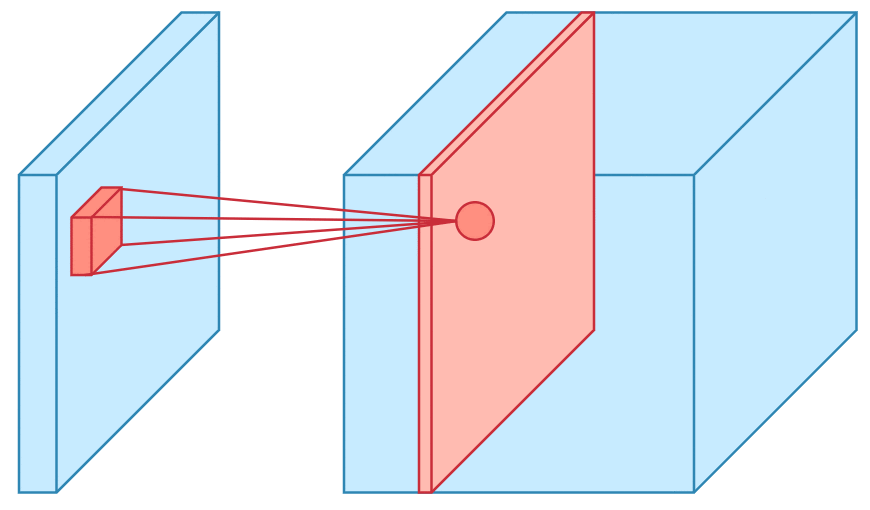 Source: Arden Dertat (2017), Applied Deep Learning - Part 4: Convolutional Neural Networks,  https://towardsdatascience.com/applied-deep-learning-part-4-convolutional-neural-networks-584bc134c1e2
23
CNN Convolution Layer
two feature maps
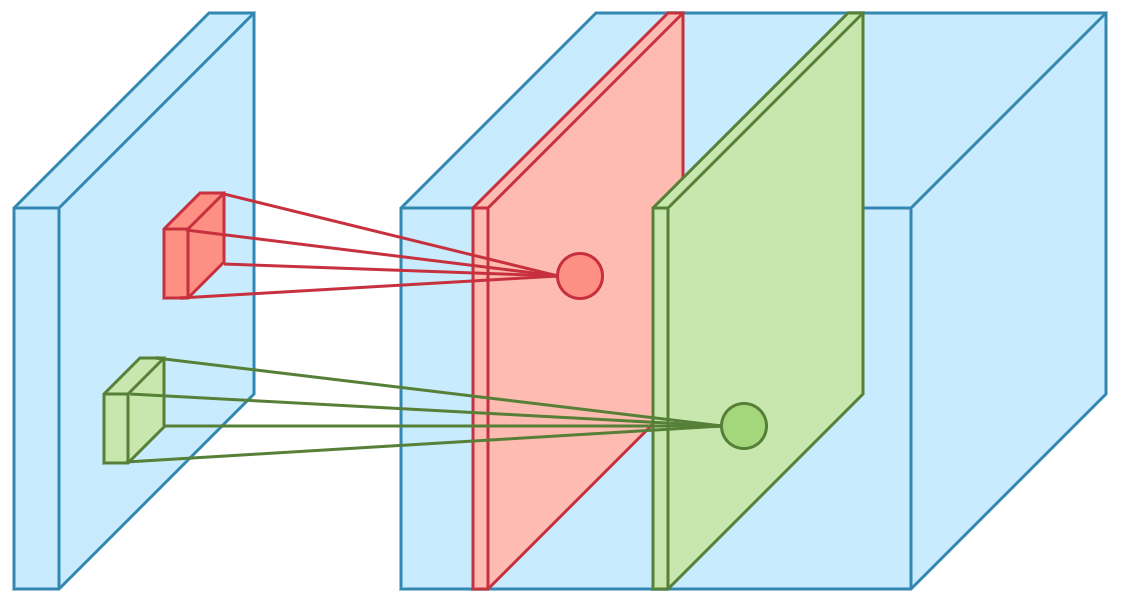 Source: Arden Dertat (2017), Applied Deep Learning - Part 4: Convolutional Neural Networks,  https://towardsdatascience.com/applied-deep-learning-part-4-convolutional-neural-networks-584bc134c1e2
24
CNN Convolution Layer
Stride specifies how much we move the convolution filter at each step
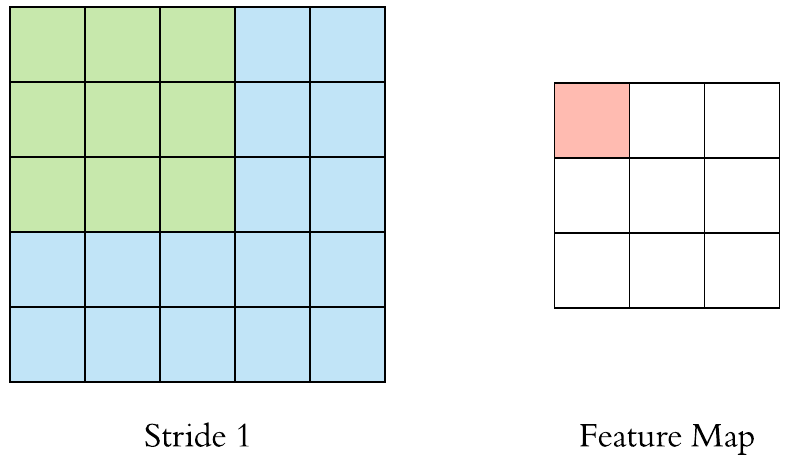 Source: Arden Dertat (2017), Applied Deep Learning - Part 4: Convolutional Neural Networks,  https://towardsdatascience.com/applied-deep-learning-part-4-convolutional-neural-networks-584bc134c1e2
25
CNN Convolution Layer
Stride specifies how much we move the convolution filter at each step
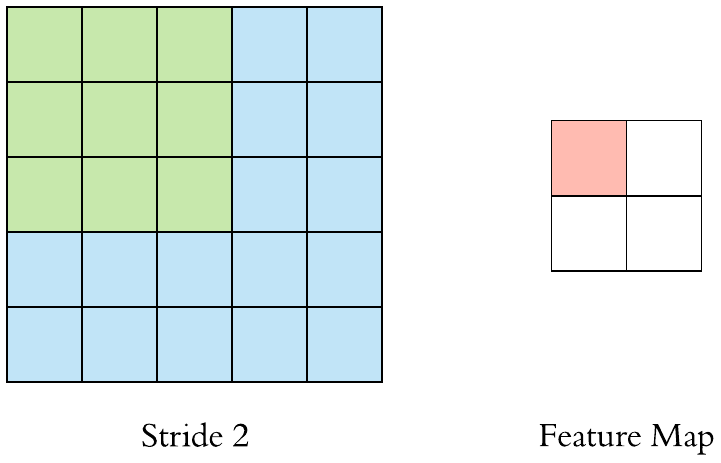 Source: Arden Dertat (2017), Applied Deep Learning - Part 4: Convolutional Neural Networks,  https://towardsdatascience.com/applied-deep-learning-part-4-convolutional-neural-networks-584bc134c1e2
26
CNN Convolution Layer
Stride 1 with Padding
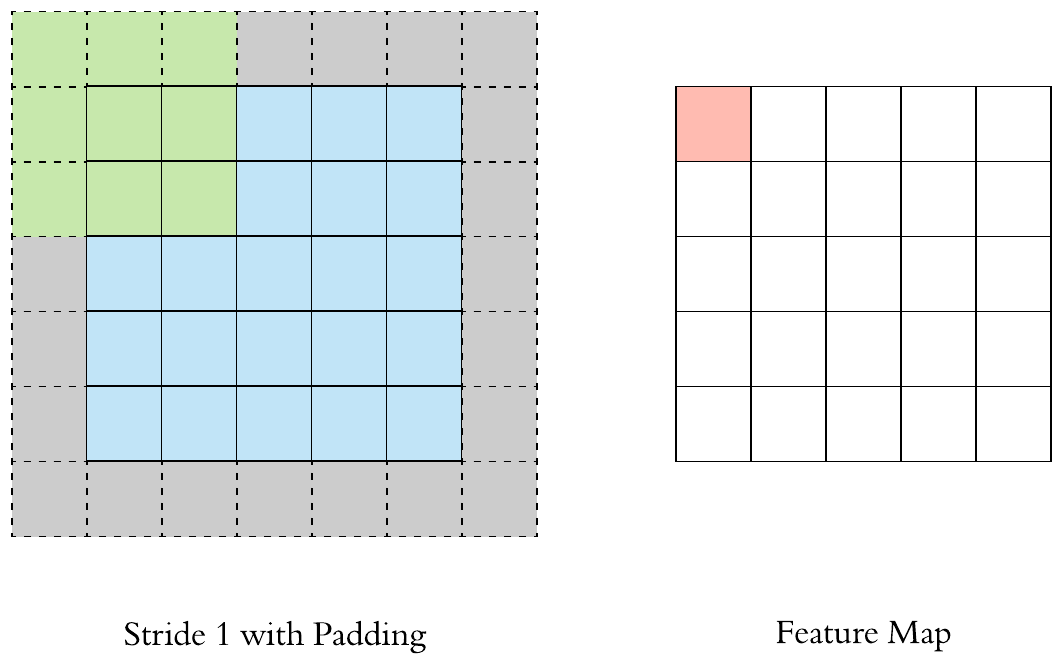 Source: Arden Dertat (2017), Applied Deep Learning - Part 4: Convolutional Neural Networks,  https://towardsdatascience.com/applied-deep-learning-part-4-convolutional-neural-networks-584bc134c1e2
27
CNN Pooling Layer
Max Pooling
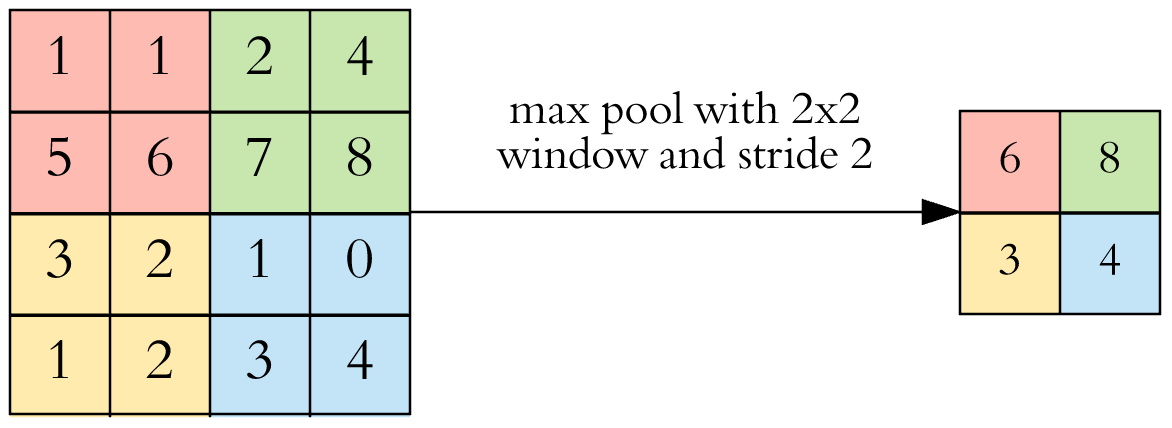 Source: Arden Dertat (2017), Applied Deep Learning - Part 4: Convolutional Neural Networks,  https://towardsdatascience.com/applied-deep-learning-part-4-convolutional-neural-networks-584bc134c1e2
28
CNN Pooling Layer
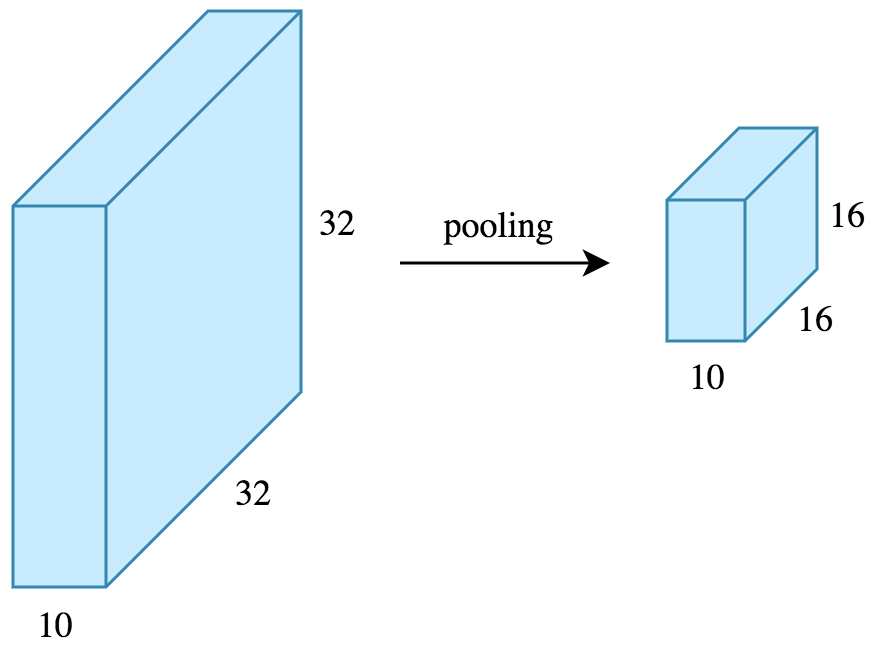 Source: Arden Dertat (2017), Applied Deep Learning - Part 4: Convolutional Neural Networks,  https://towardsdatascience.com/applied-deep-learning-part-4-convolutional-neural-networks-584bc134c1e2
29
CNN Architecture
4 convolution + pooling layers, followed by 2 fully connected layers
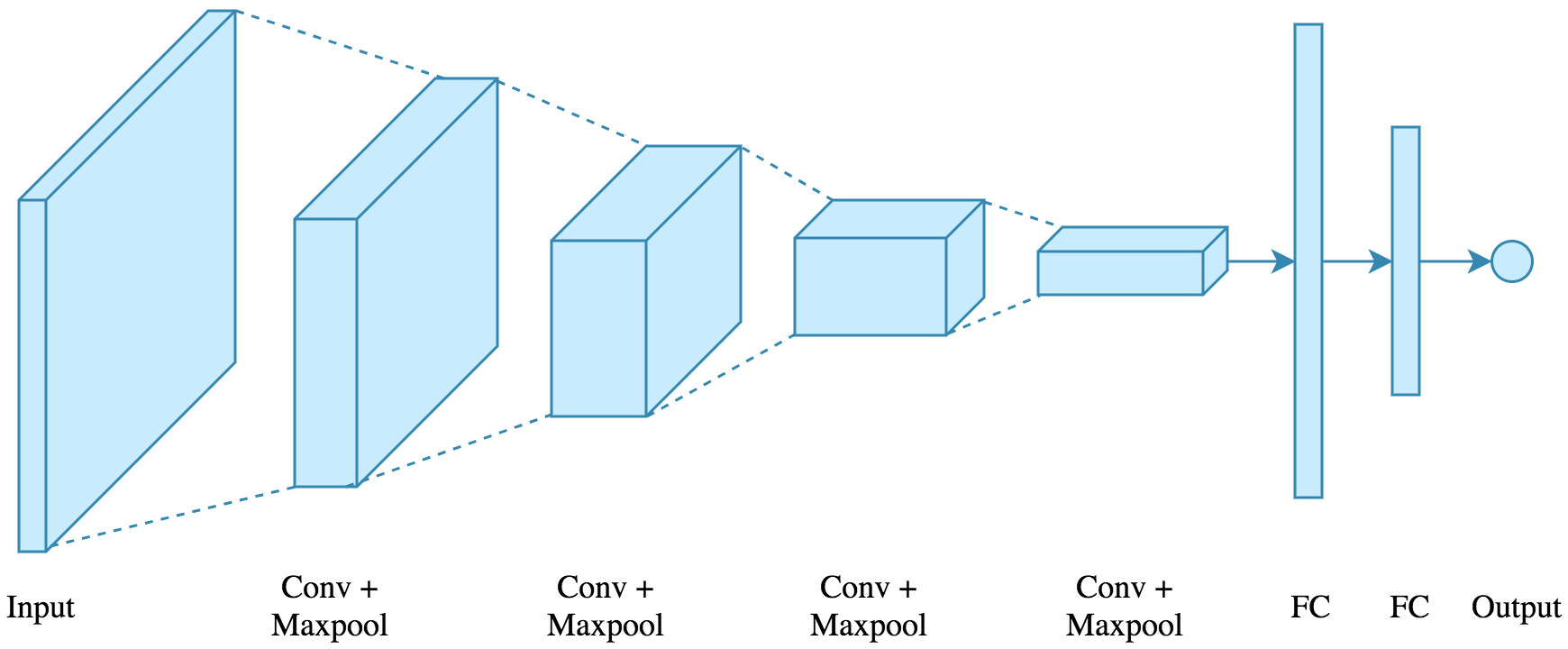 Source: Arden Dertat (2017), Applied Deep Learning - Part 4: Convolutional Neural Networks,  https://towardsdatascience.com/applied-deep-learning-part-4-convolutional-neural-networks-584bc134c1e2
30
CNN Architecture
4 convolution + pooling layers, followed by 2 fully connected layers
https://gist.github.com/ardendertat/0fc5515057c47e7386fe04e9334504e3
model = Sequential()
model.add(Conv2D(32, (3, 3), activation='relu', padding='same', name='conv_1', 
                 input_shape=(150, 150, 3)))
model.add(MaxPooling2D((2, 2), name='maxpool_1'))
model.add(Conv2D(64, (3, 3), activation='relu', padding='same', name='conv_2'))
model.add(MaxPooling2D((2, 2), name='maxpool_2'))
model.add(Conv2D(128, (3, 3), activation='relu', padding='same', name='conv_3'))
model.add(MaxPooling2D((2, 2), name='maxpool_3'))
model.add(Conv2D(128, (3, 3), activation='relu', padding='same', name='conv_4'))
model.add(MaxPooling2D((2, 2), name='maxpool_4'))
model.add(Flatten())
model.add(Dropout(0.5))
model.add(Dense(512, activation='relu', name='dense_1'))
model.add(Dense(128, activation='relu', name='dense_2'))
model.add(Dense(1, activation='sigmoid', name='output'))
Source: Arden Dertat (2017), Applied Deep Learning - Part 4: Convolutional Neural Networks,  https://towardsdatascience.com/applied-deep-learning-part-4-convolutional-neural-networks-584bc134c1e2
31
Dropout
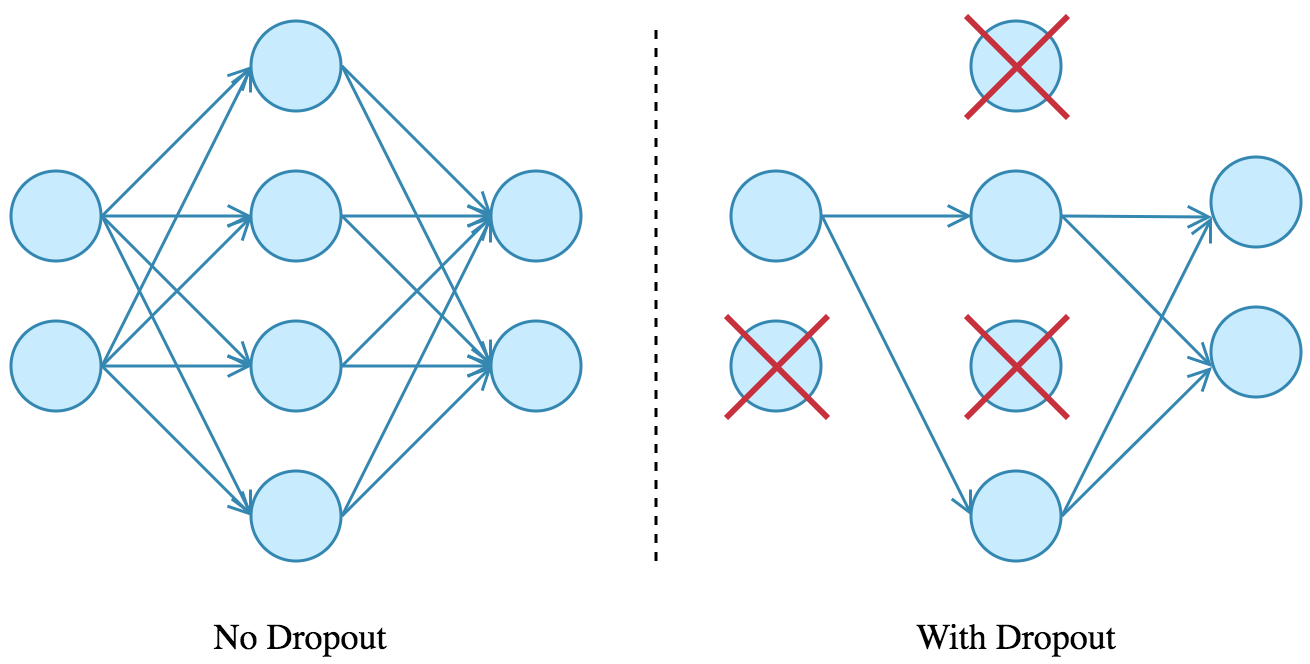 Source: Arden Dertat (2017), Applied Deep Learning - Part 4: Convolutional Neural Networks,  https://towardsdatascience.com/applied-deep-learning-part-4-convolutional-neural-networks-584bc134c1e2
32
Model Performance
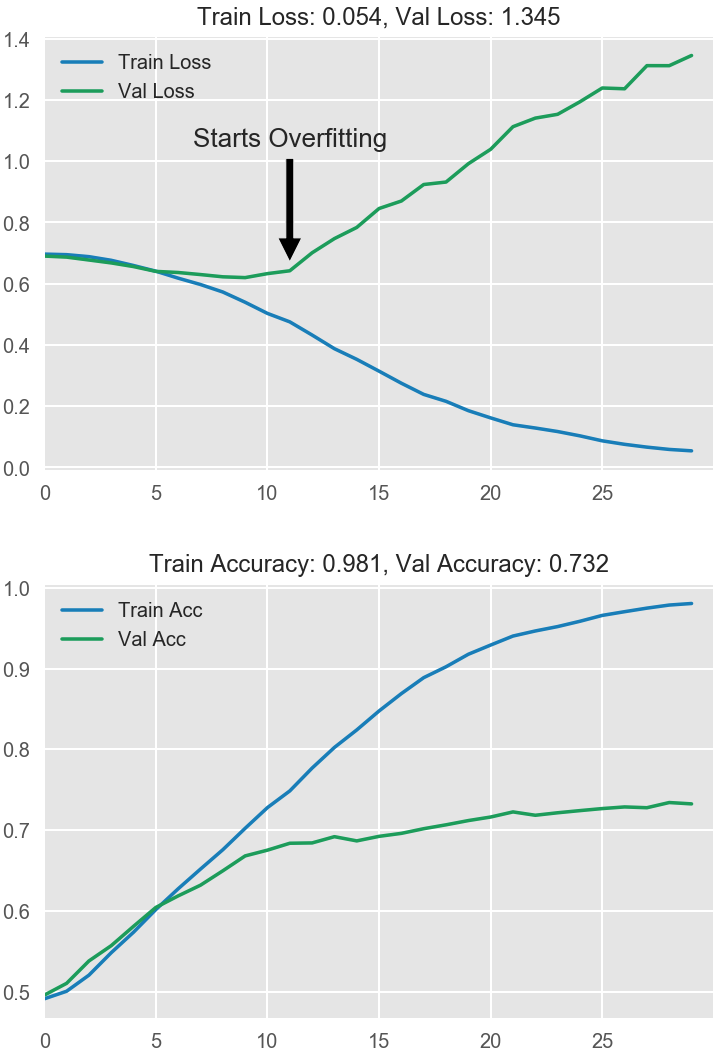 Source: Arden Dertat (2017), Applied Deep Learning - Part 4: Convolutional Neural Networks,  https://towardsdatascience.com/applied-deep-learning-part-4-convolutional-neural-networks-584bc134c1e2
33
Visual Recognition Image Classification
34
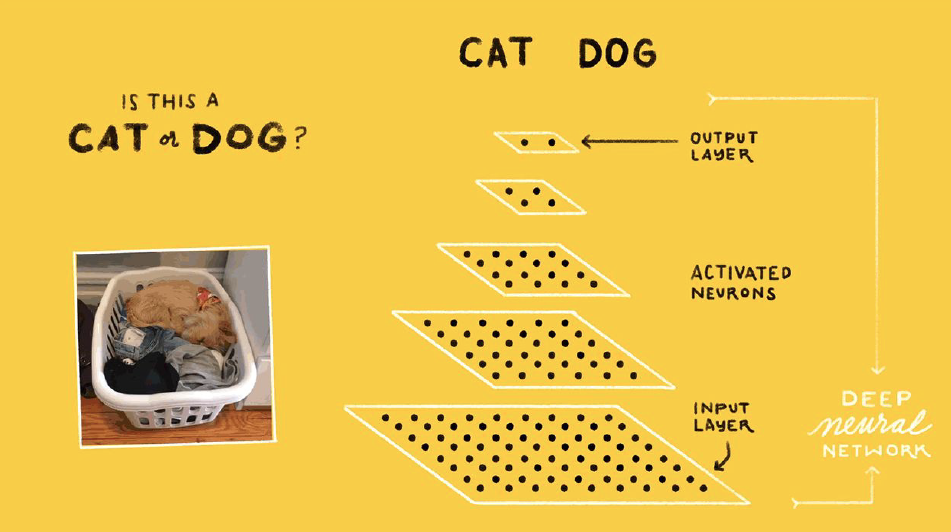 35
Source: Jeff Dean (2016), Large-Scale Deep Learning For Building Intelligent Computer Systems, WSDM 2016
Convolutional Neural Networks (CNNs / ConvNets)
http://cs231n.github.io/convolutional-networks/
36
A regular 3-layer Neural Network
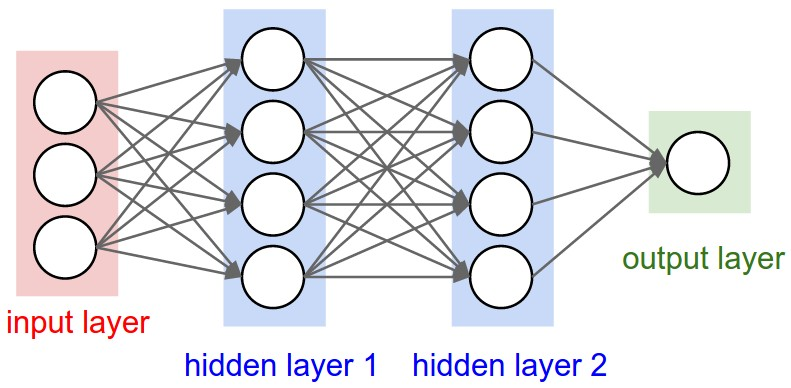 http://cs231n.github.io/convolutional-networks/
37
A ConvNet arranges its neurons in three dimensions (width, height, depth)
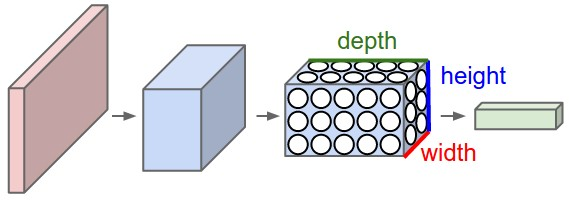 http://cs231n.github.io/convolutional-networks/
38
The activations of an example ConvNet architecture.
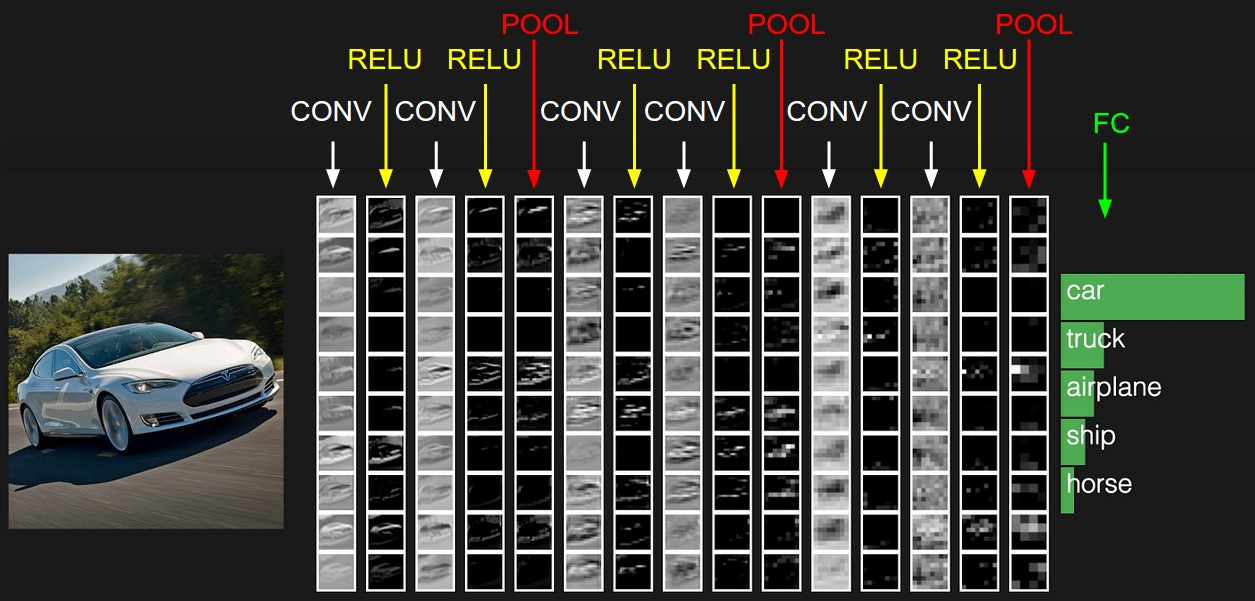 http://cs231n.github.io/convolutional-networks/
39
ConvNets
first Convolutional layer
32x32x3 CIFAR-10 image
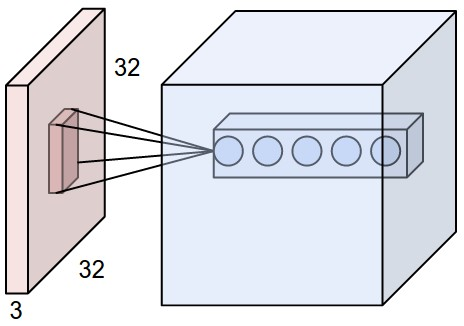 http://cs231n.github.io/convolutional-networks/
40
ConvNets
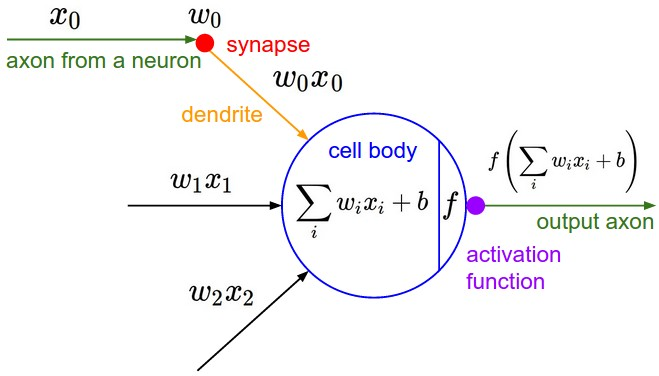 http://cs231n.github.io/convolutional-networks/
41
Convolution Demo
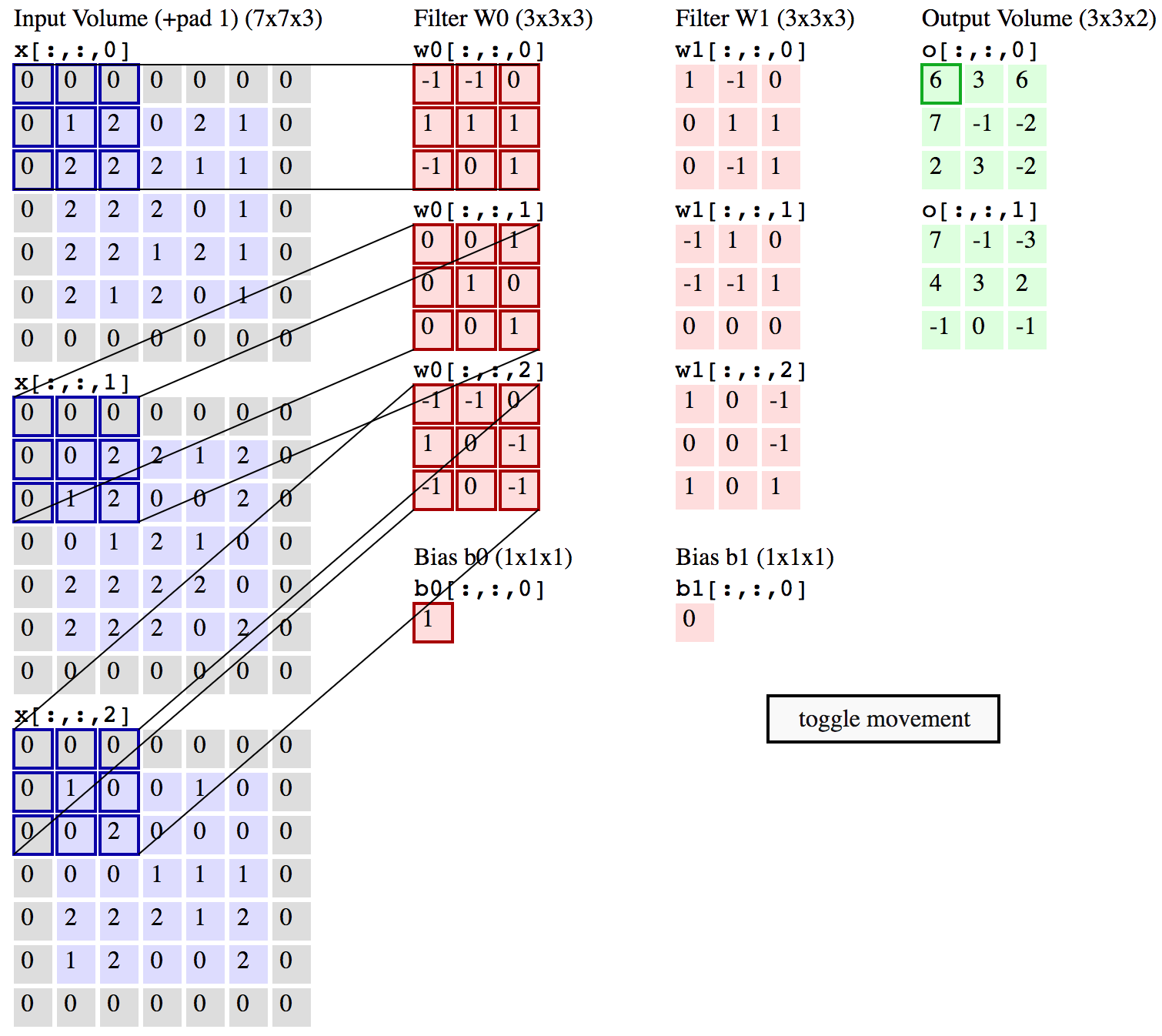 http://cs231n.github.io/convolutional-networks/
42
ConvNets
input volume of size [224x224x64] is pooled with filter size 2, stride 2 into output volume of size [112x112x64]
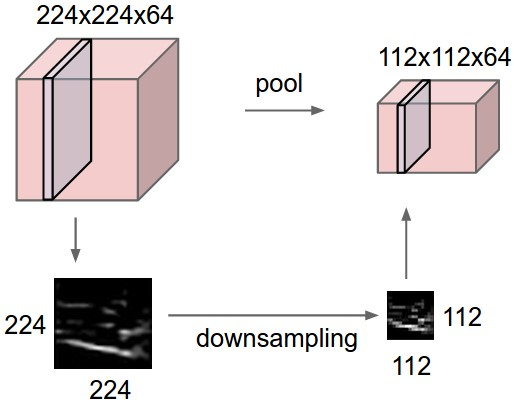 http://cs231n.github.io/convolutional-networks/
43
ConvNetsmax pooling
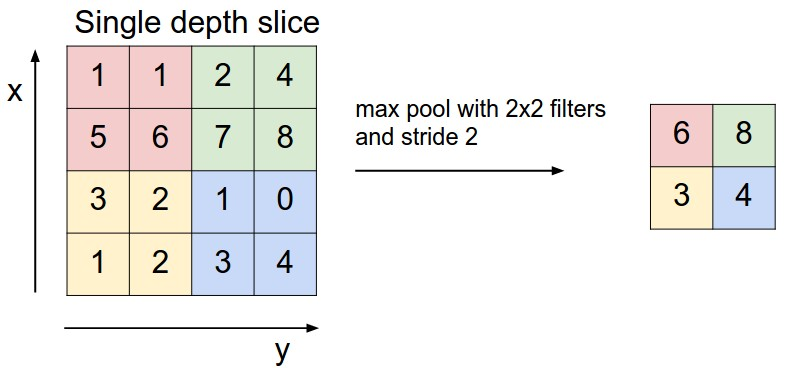 http://cs231n.github.io/convolutional-networks/
44
Convolutional Neural Networks (CNN) (LeNet)
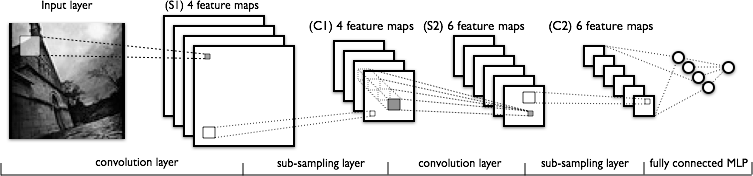 Source: http://deeplearning.net/tutorial/lenet.html
45
You Only Look OnceYOLO
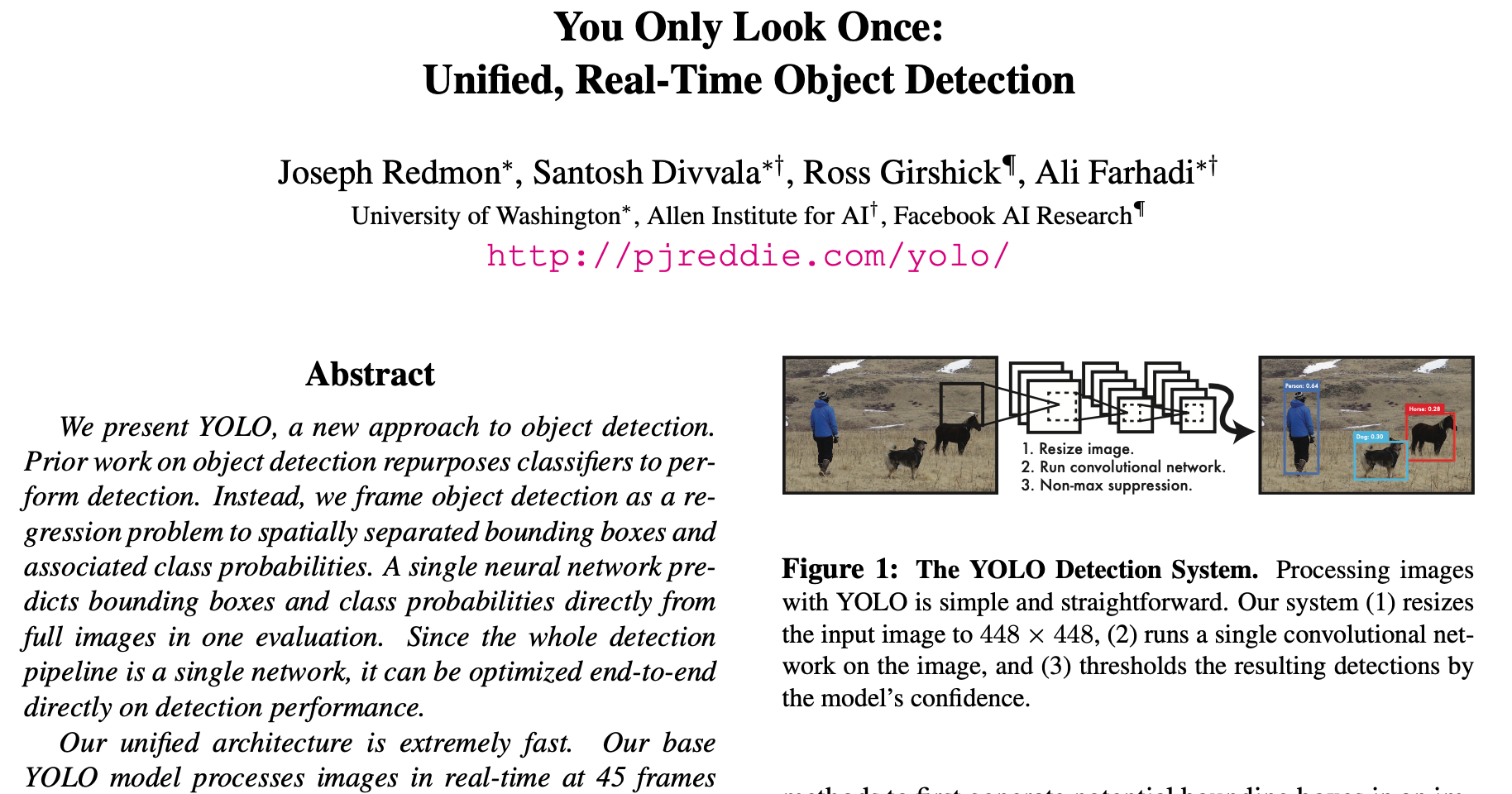 Source: Joseph Redmon, Santosh Divvala, Ross Girshick, and Ali Farhadi (2016). "You only look once: Unified, real-time object detection." In Proceedings of the IEEE conference on computer vision and pattern recognition, pp. 779-788. 2016.
46
You Only Look OnceYOLOThe YOLO Detection System
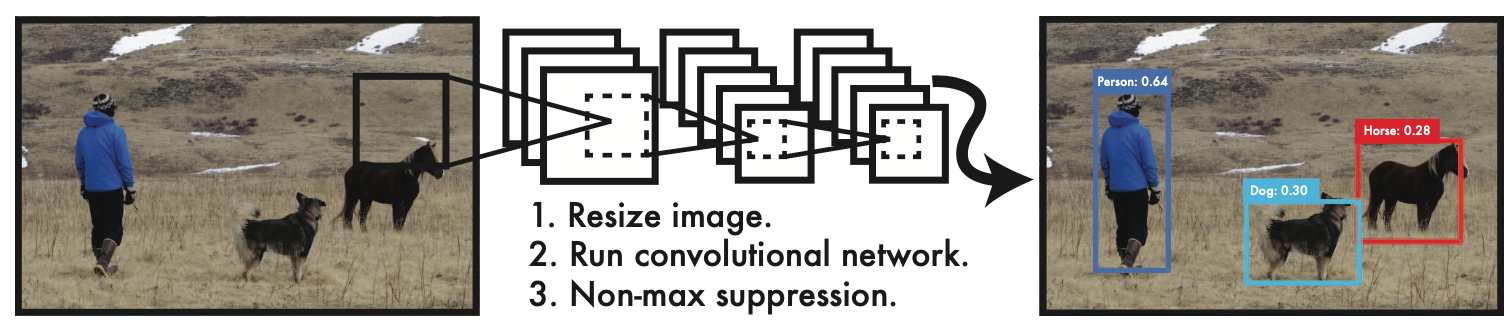 (1) resizes the input image to 448 × 448, (2) runs a single convolutional network on the image
(3) thresholds the resulting detections by the model’s confidence.
Source: Joseph Redmon, Santosh Divvala, Ross Girshick, and Ali Farhadi (2016). "You only look once: Unified, real-time object detection." In Proceedings of the IEEE conference on computer vision and pattern recognition, pp. 779-788. 2016.
47
You Only Look Once (YOLO) Model
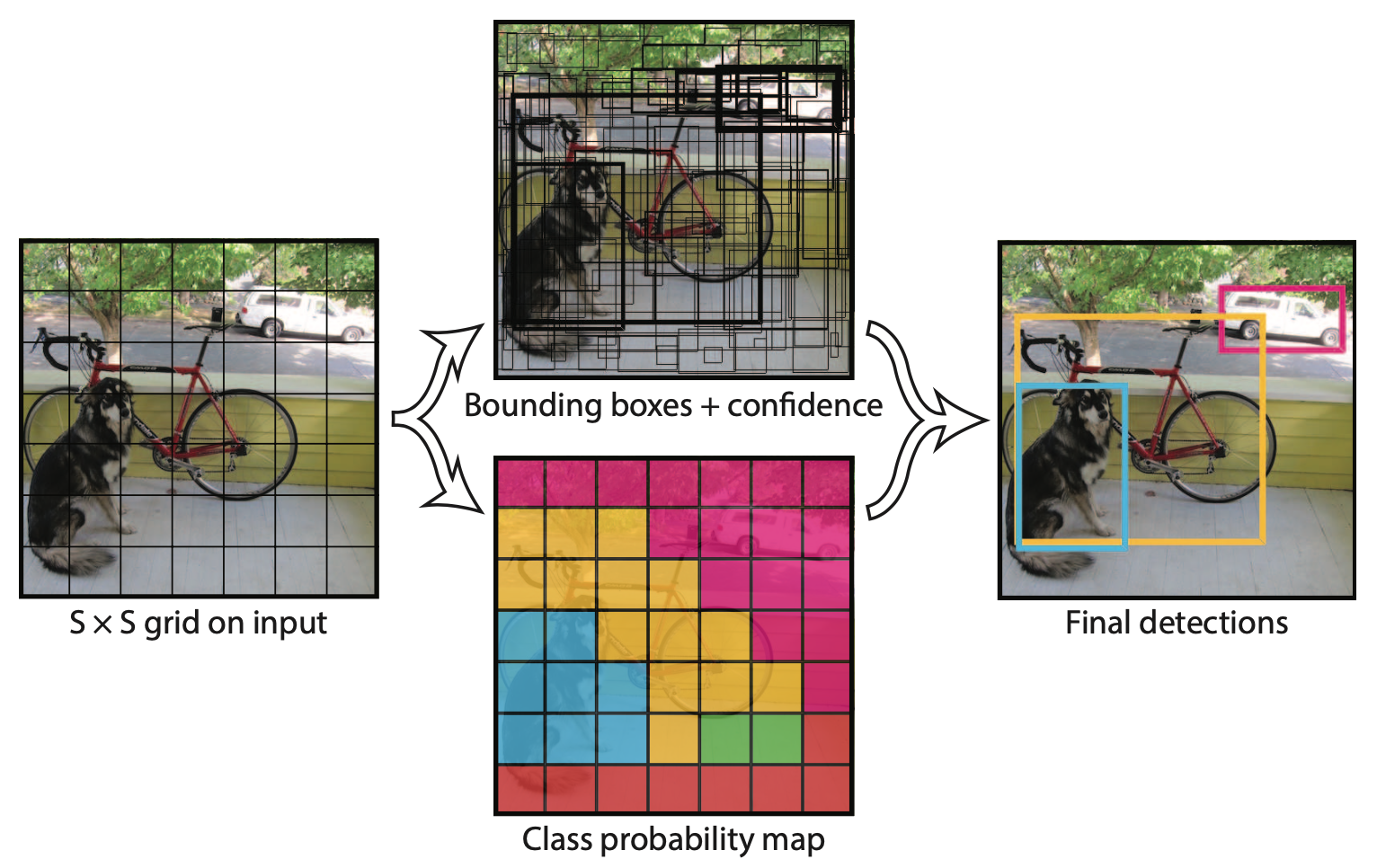 Source: Joseph Redmon, Santosh Divvala, Ross Girshick, and Ali Farhadi (2016). "You only look once: Unified, real-time object detection." In Proceedings of the IEEE conference on computer vision and pattern recognition, pp. 779-788. 2016.
48
You Only Look Once (YOLO) Unified, Real-Time Object DetectionArchitecture
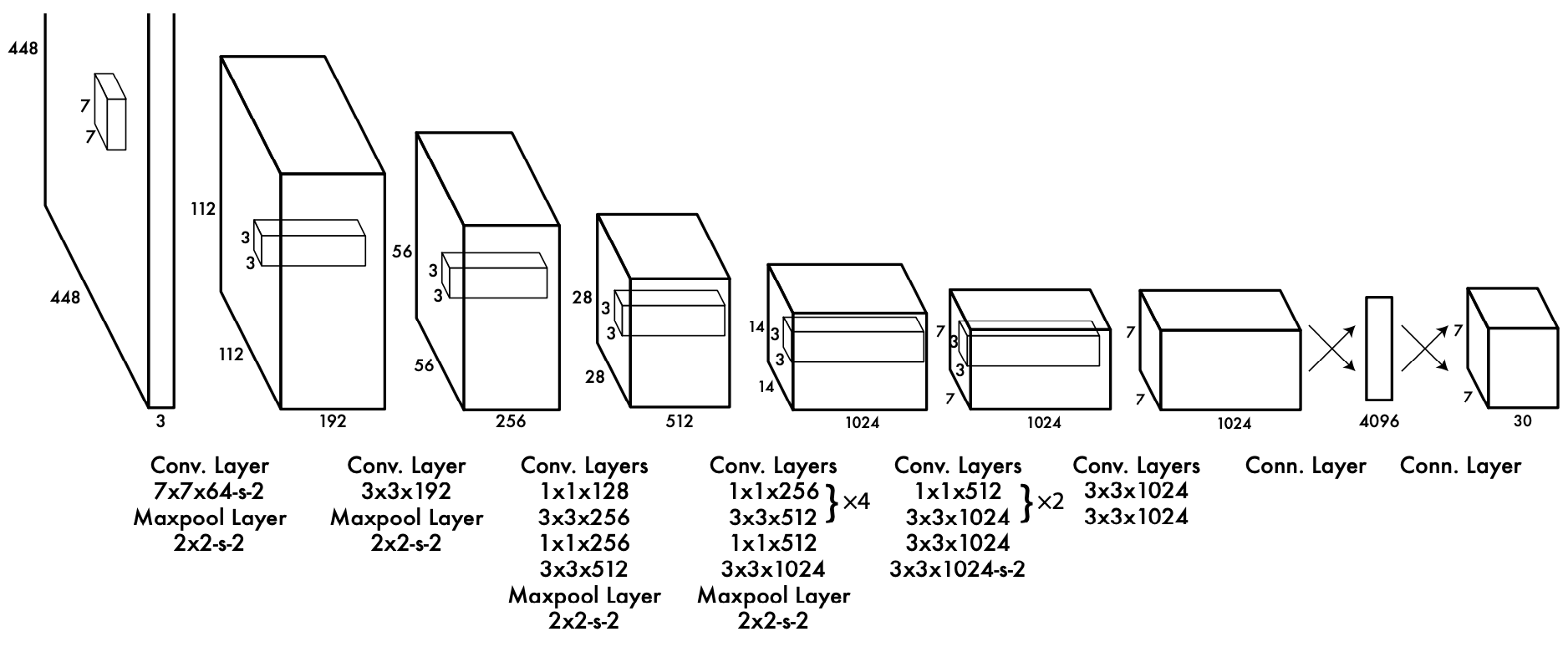 Source: Joseph Redmon, Santosh Divvala, Ross Girshick, and Ali Farhadi (2016). "You only look once: Unified, real-time object detection." In Proceedings of the IEEE conference on computer vision and pattern recognition, pp. 779-788. 2016.
49
You Only Look Once (YOLO)Picasso Dataset precision-recall curves
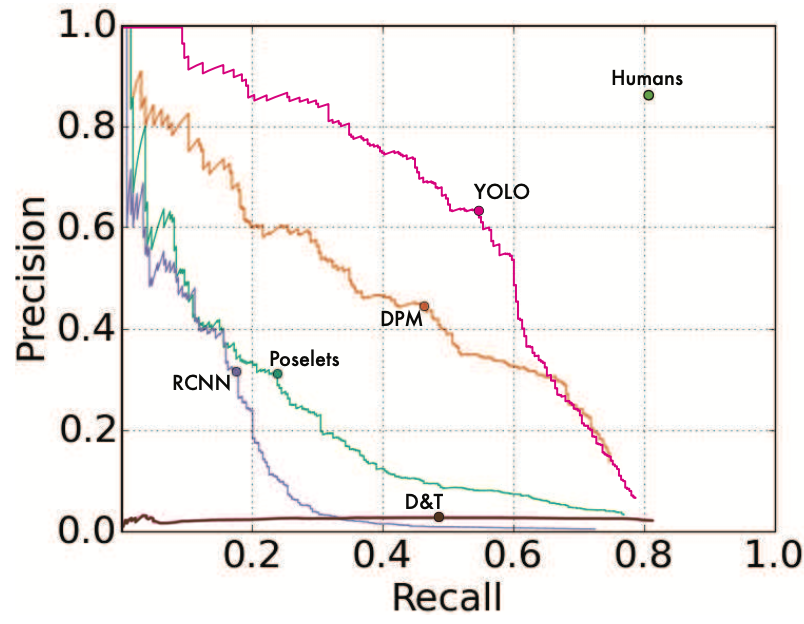 Source: Joseph Redmon, Santosh Divvala, Ross Girshick, and Ali Farhadi (2016). "You only look once: Unified, real-time object detection." In Proceedings of the IEEE conference on computer vision and pattern recognition, pp. 779-788. 2016.
50
YOLOv4
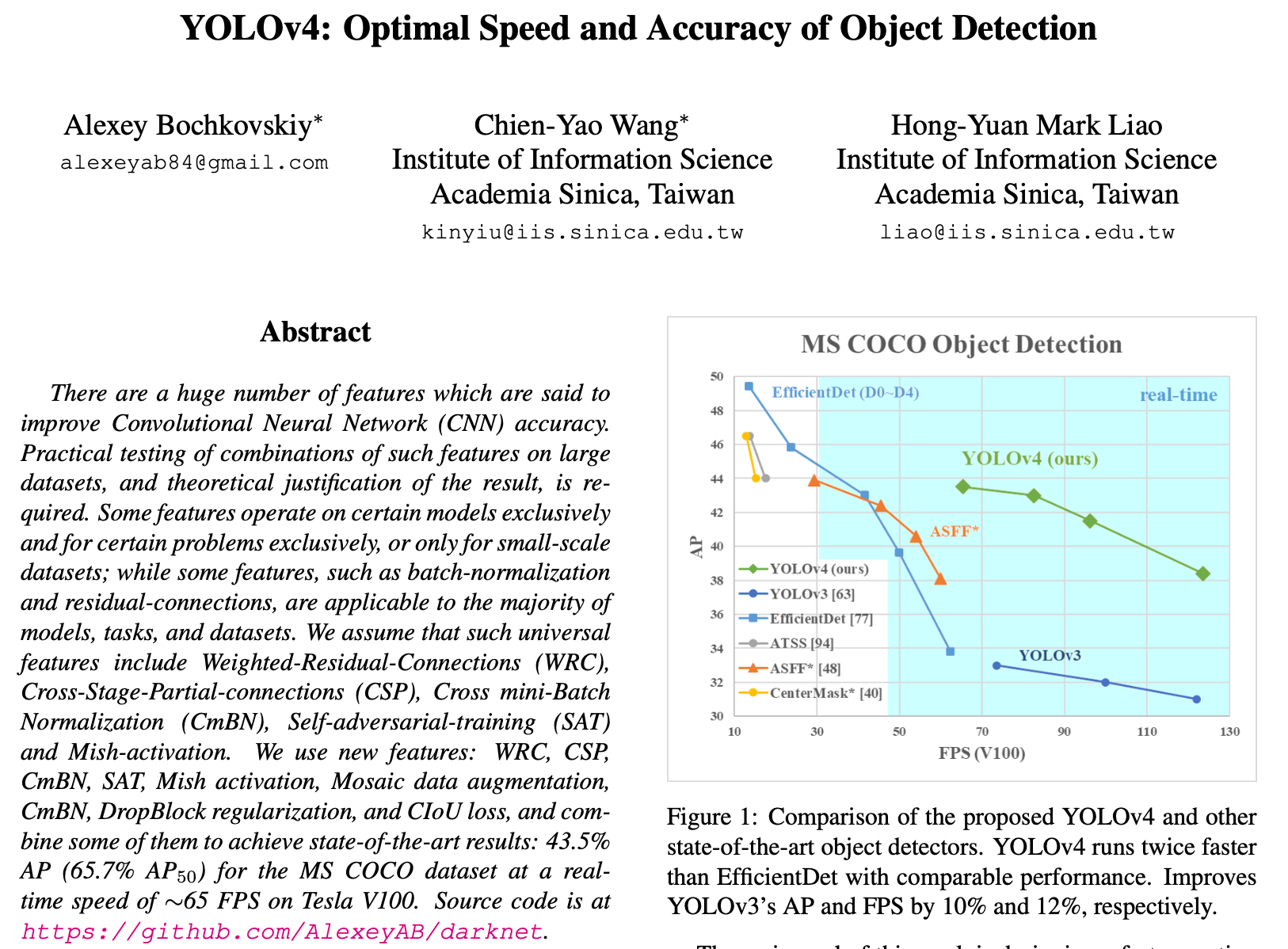 Source: Alexey Bochkovskiy, Chien-Yao Wang, and Hong-Yuan Mark Liao (2020). "Yolov4: Optimal speed and accuracy of object detection." arXiv preprint arXiv:2004.10934 (2020).
51
YOLOv4
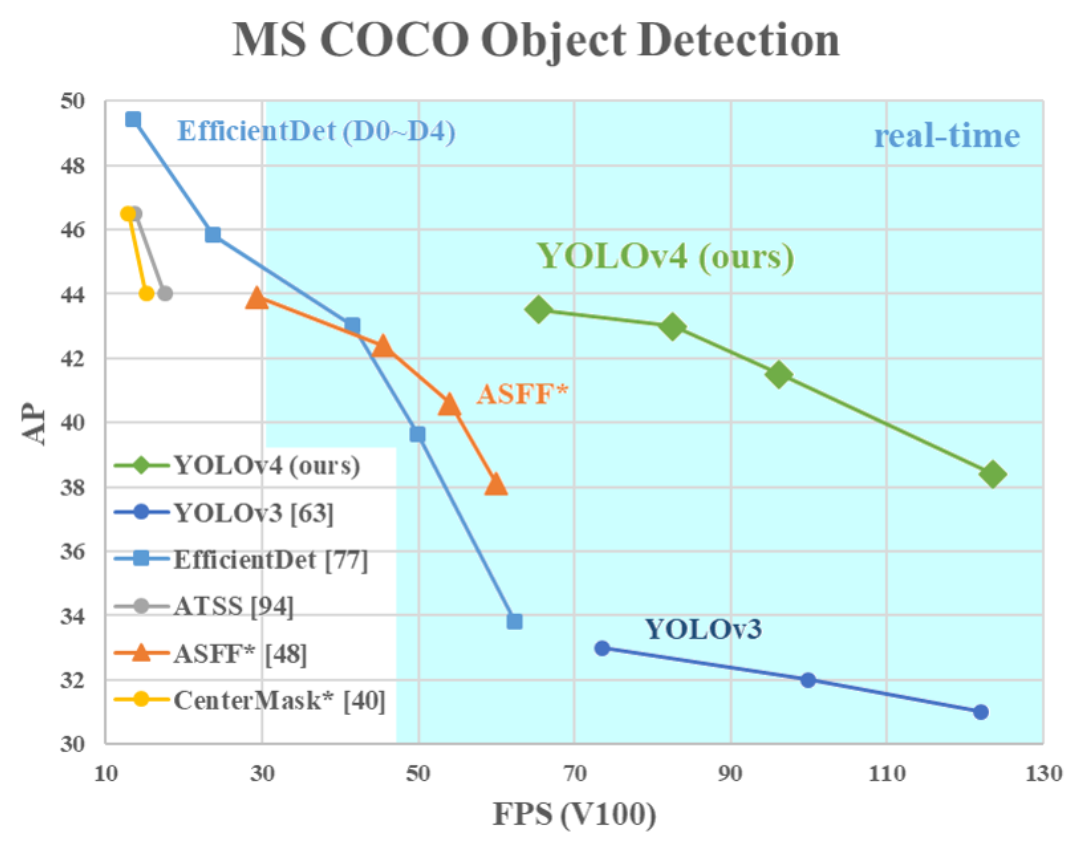 Source: Alexey Bochkovskiy, Chien-Yao Wang, and Hong-Yuan Mark Liao (2020). "Yolov4: Optimal speed and accuracy of object detection." arXiv preprint arXiv:2004.10934 (2020).
52
YOLOv4:Optimal speed and accuracy of object detection
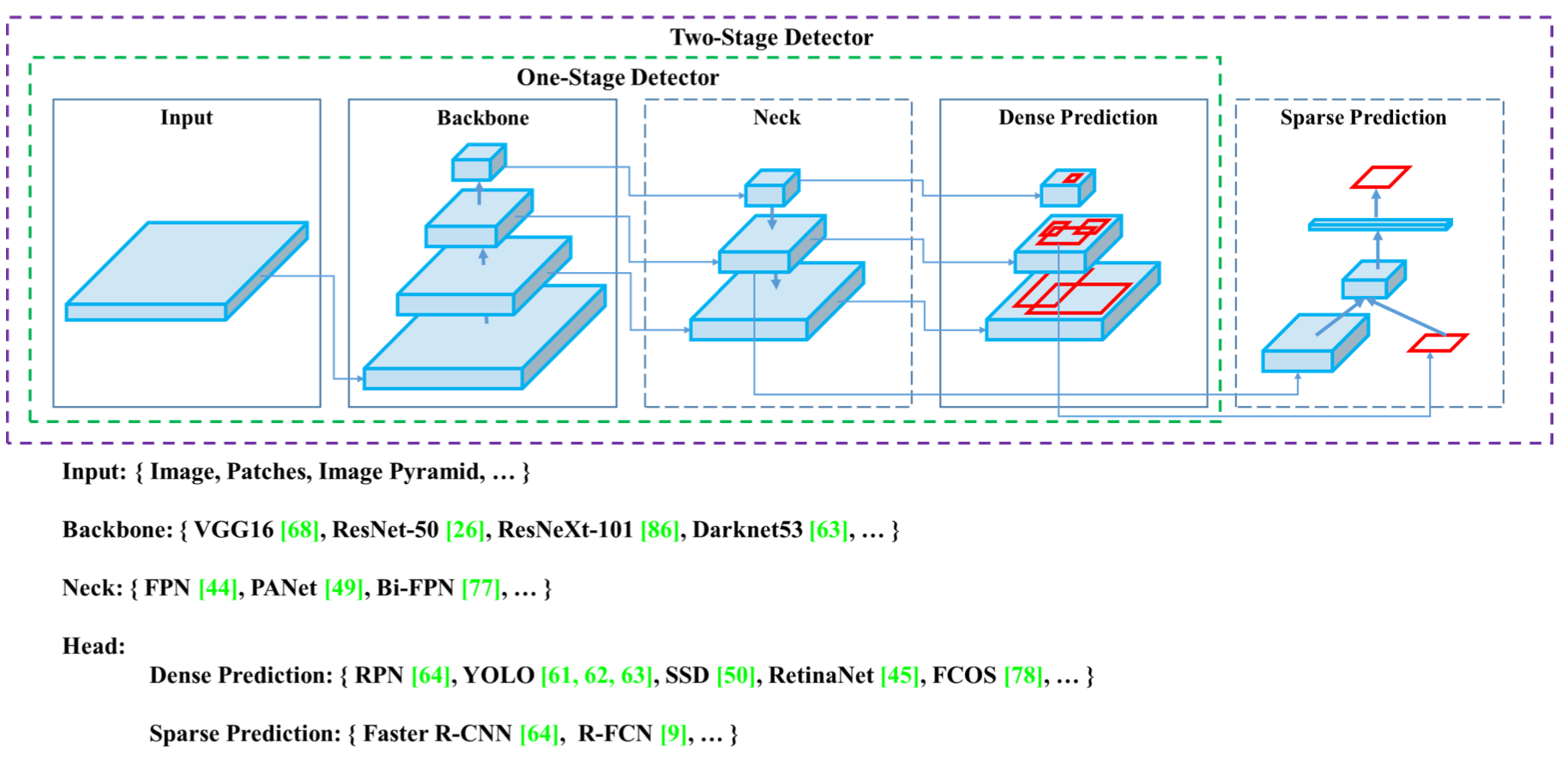 Source: Alexey Bochkovskiy, Chien-Yao Wang, and Hong-Yuan Mark Liao (2020). "Yolov4: Optimal speed and accuracy of object detection." arXiv preprint arXiv:2004.10934 (2020).
53
EfficientDet
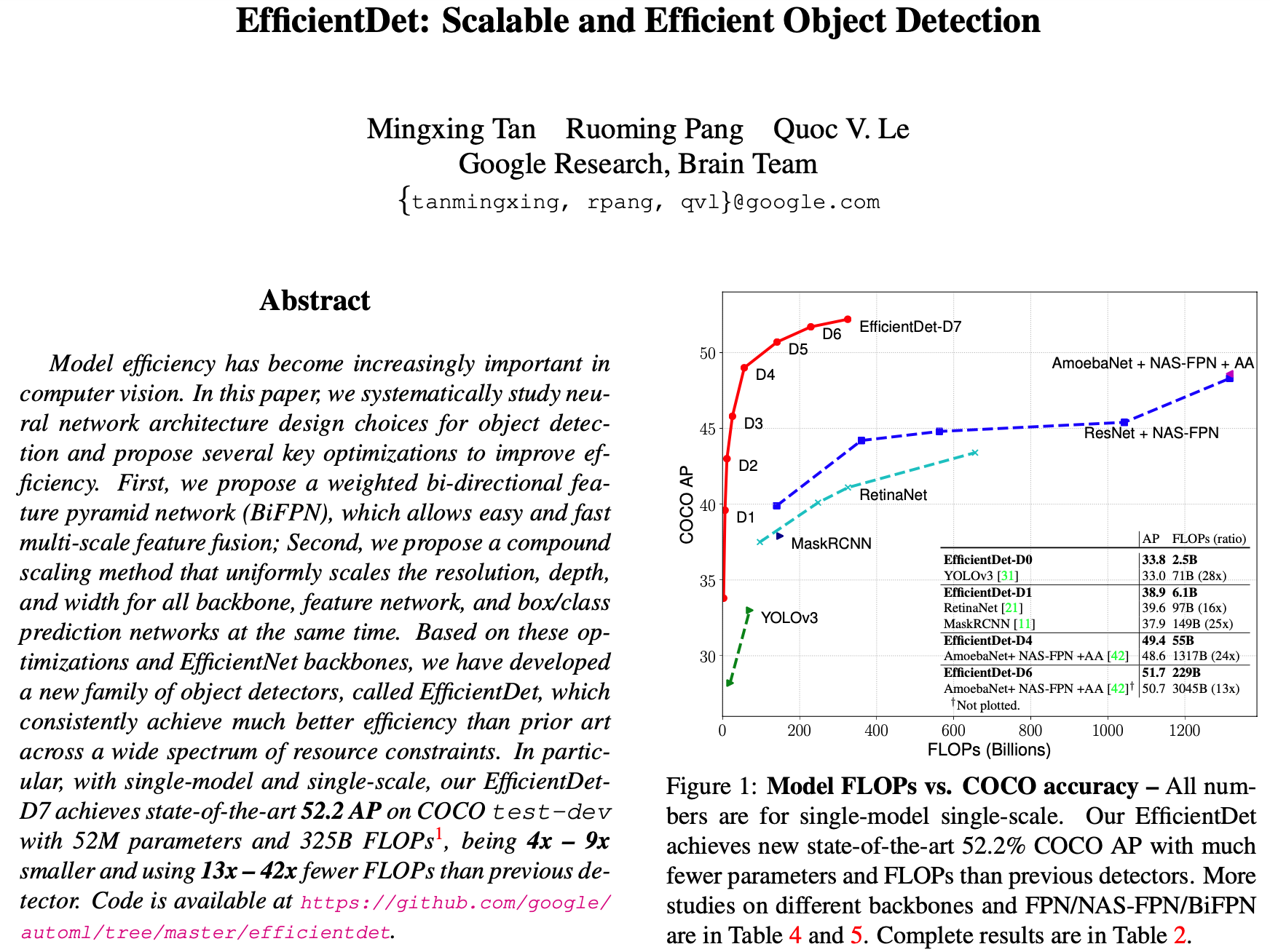 Source: Mingxing Tan, Ruoming Pang, and Quoc V. Le (2020). "Efficientdet: Scalable and efficient object detection." In Proceedings of the IEEE/CVF conference on computer vision and pattern recognition, pp. 10781-10790. 2020.
54
EfficientDet: Scalable and Efficient Object Detection
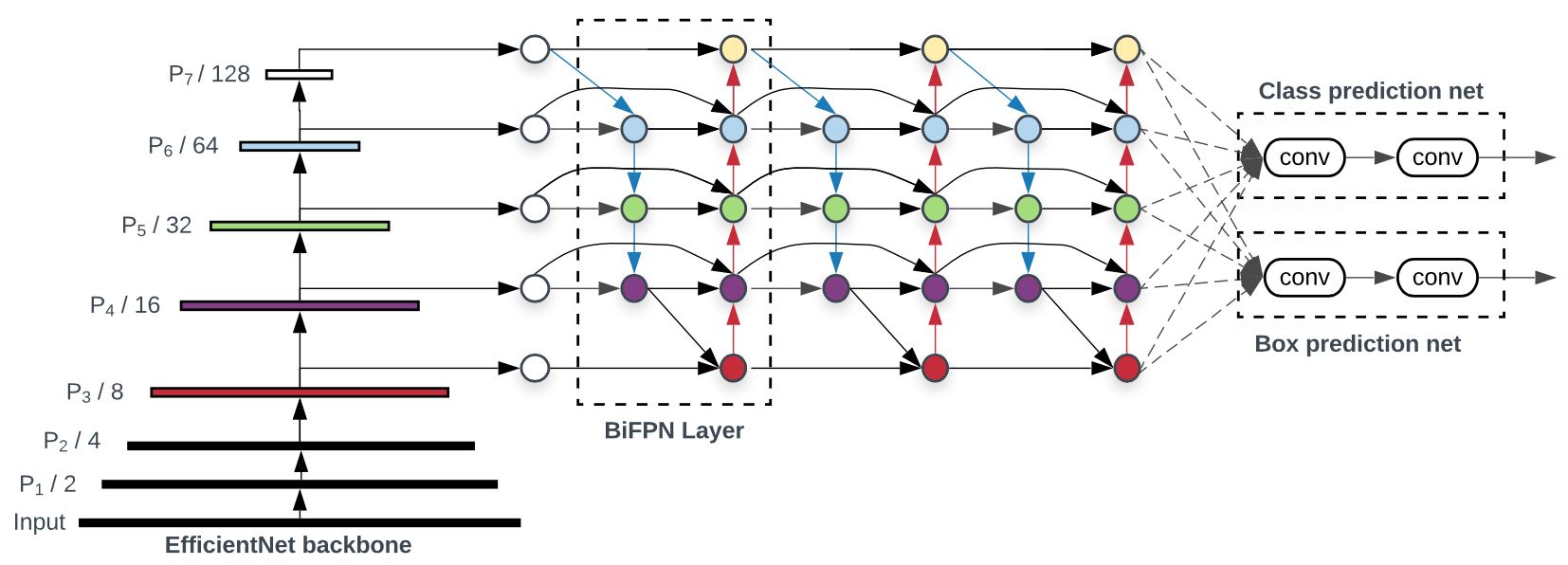 Source: Mingxing Tan, Ruoming Pang, and Quoc V. Le (2020). "Efficientdet: Scalable and efficient object detection." In Proceedings of the IEEE/CVF conference on computer vision and pattern recognition, pp. 10781-10790. 2020.
55
YOLOv5
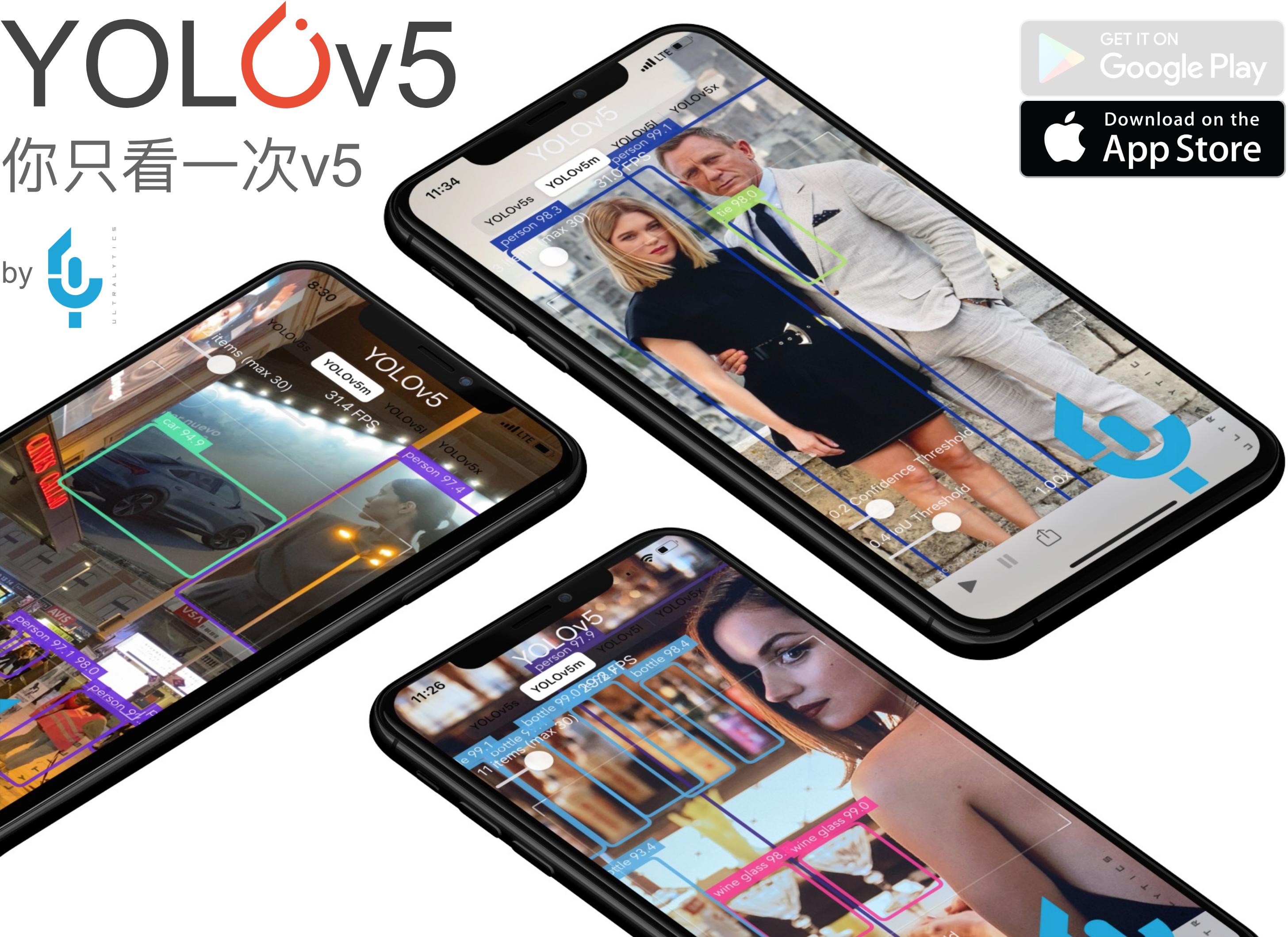 56
Source: https://github.com/ultralytics/yolov5
YOLOv5
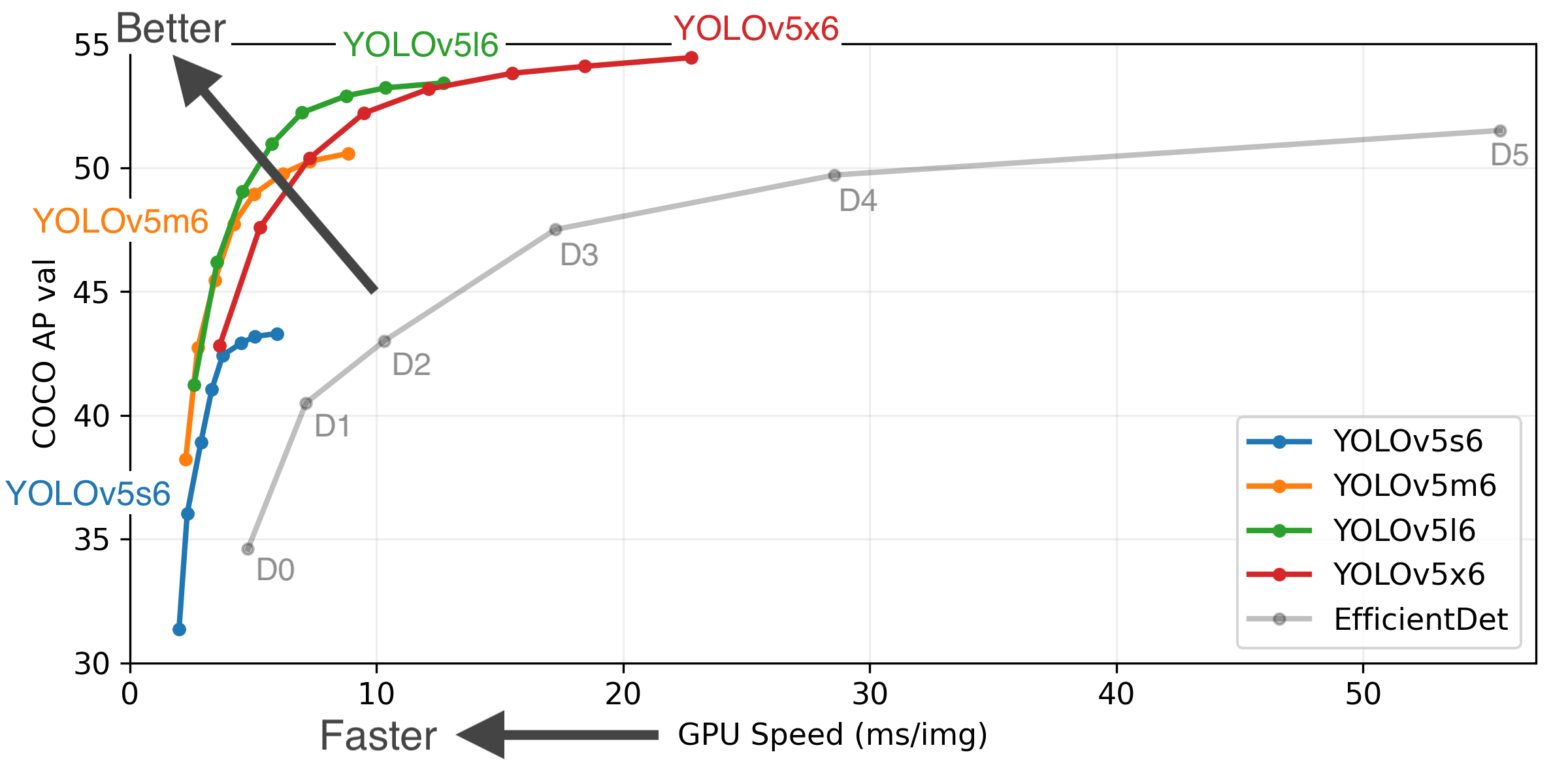 57
Source: https://github.com/ultralytics/yolov5
YOLOv4 Object Detector in Google Colab
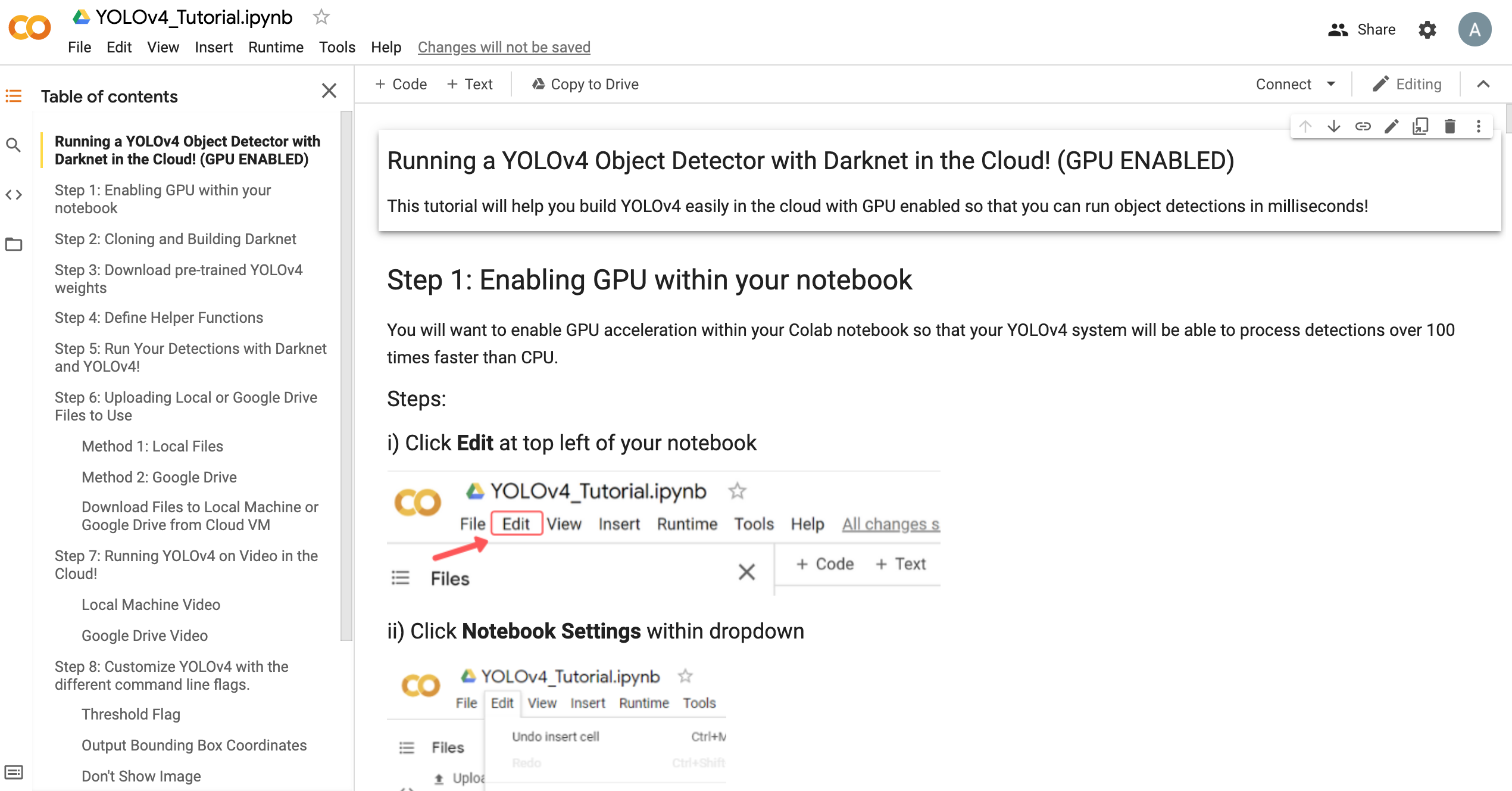 58
Source: theAIGuysCode, YOLOv4 Cloud Tutorial, https://github.com/theAIGuysCode/YOLOv4-Cloud-Tutorial
Train Custom YOLOv4 Model in Google Colab
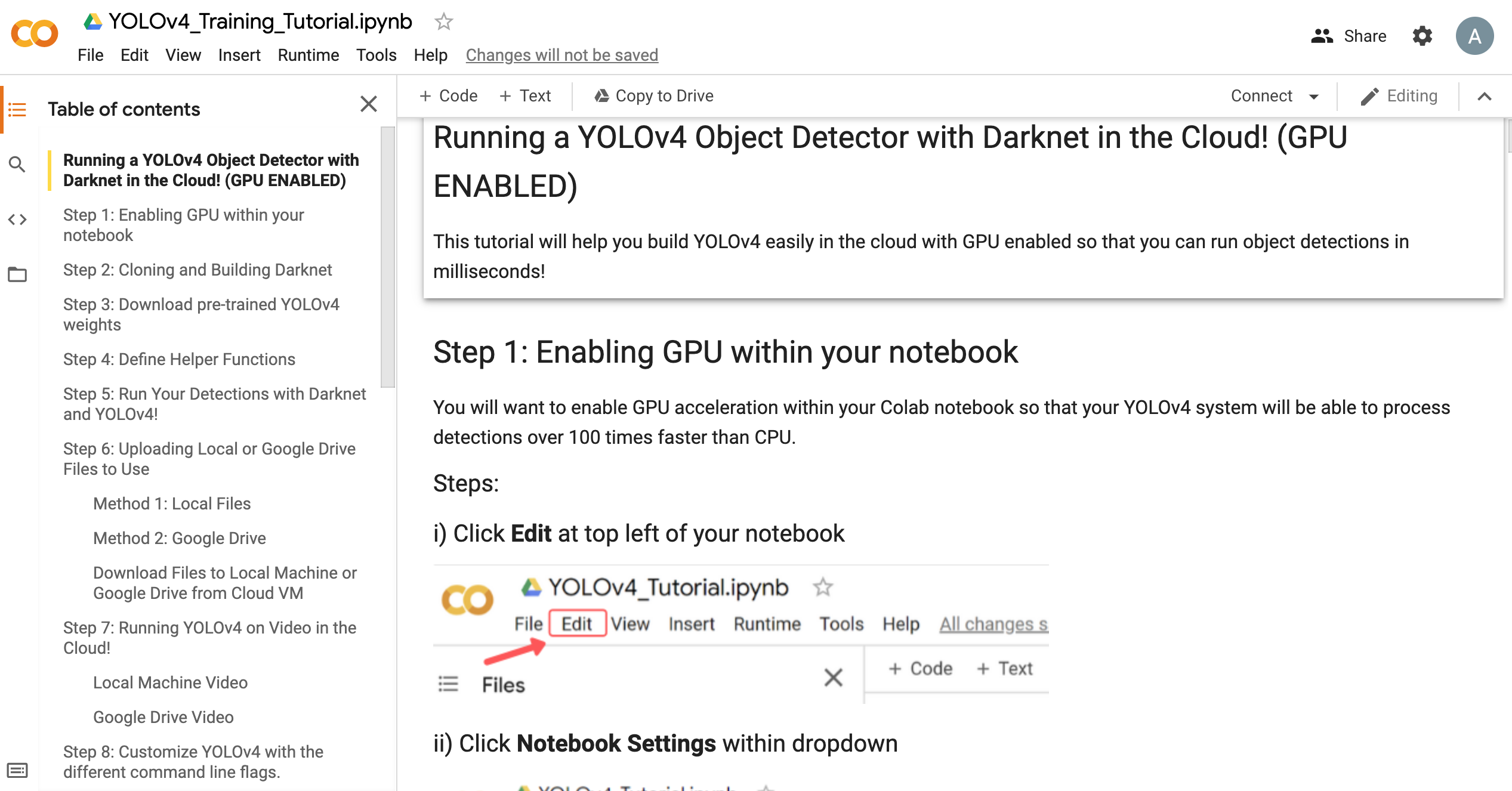 59
Source: theAIGuysCode, YOLOv4 Cloud Tutorial, https://github.com/theAIGuysCode/YOLOv4-Cloud-Tutorial
YOLOv5 Tutorial
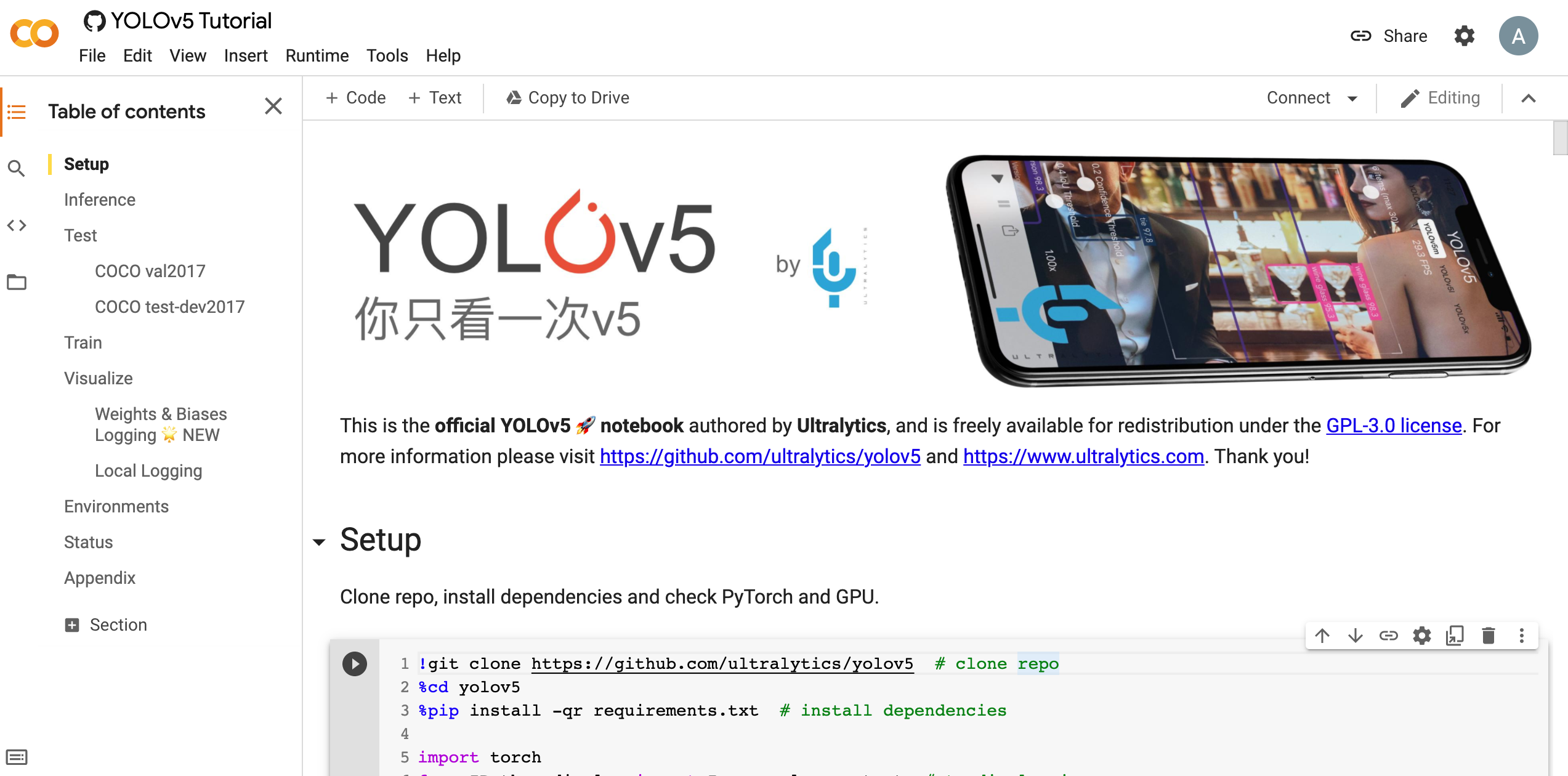 60
Source: https://colab.research.google.com/github/ultralytics/yolov5/blob/master/tutorial.ipynb
TensorFlow 2.0 MNIST
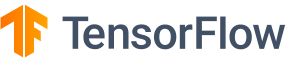 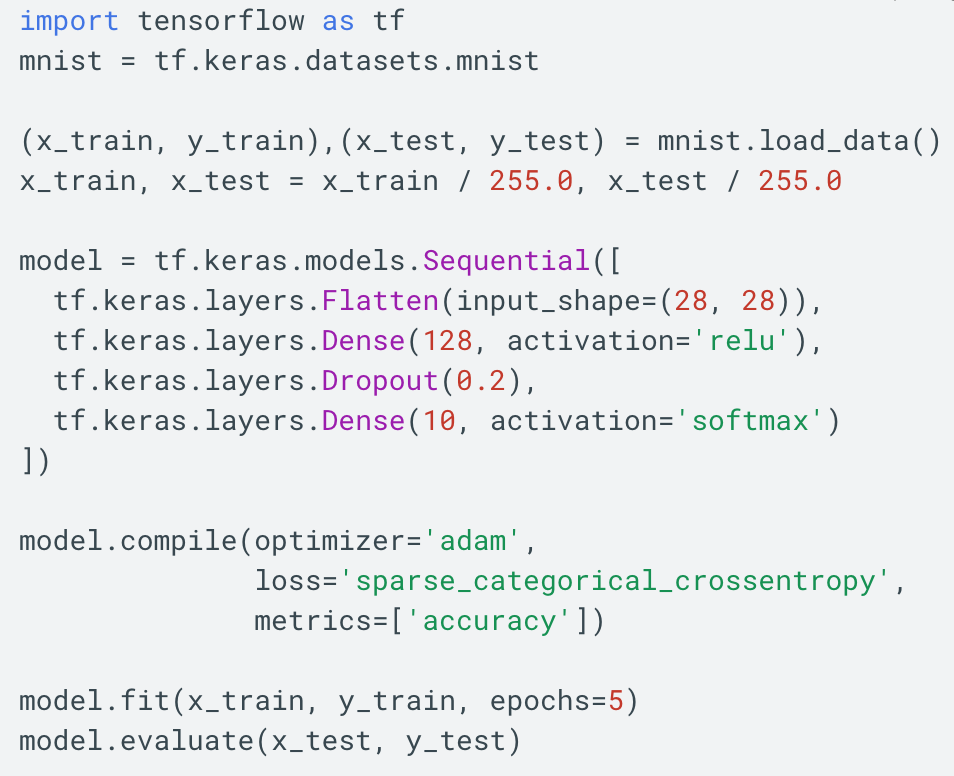 https://www.tensorflow.org/overview/
61
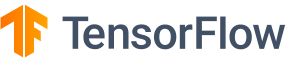 TensorFlowImage Classification
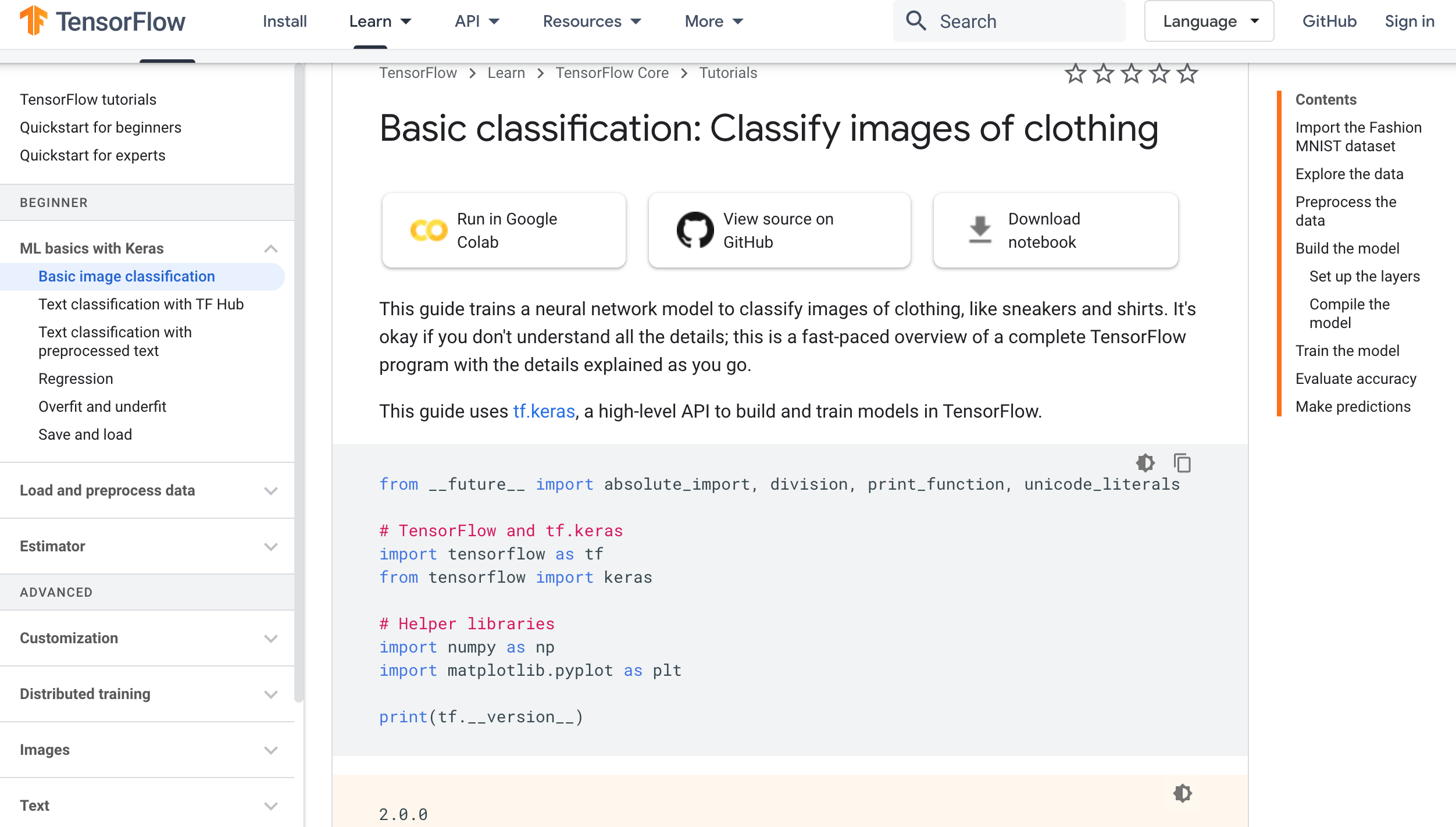 62
https://www.tensorflow.org/tutorials/keras/classification
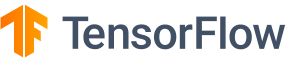 Image ClassificationFashion MNIST dataset
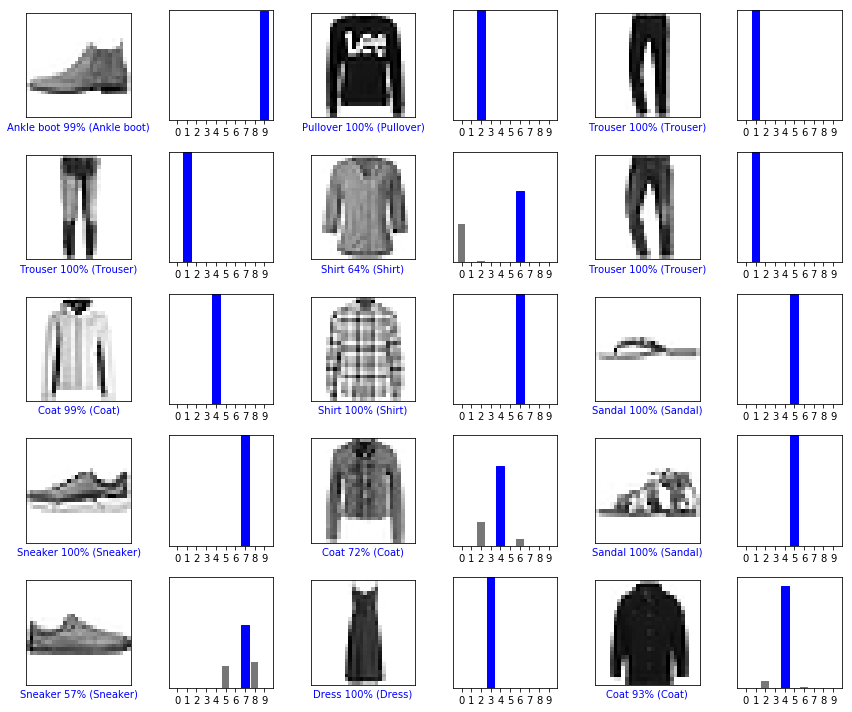 63
https://www.tensorflow.org/tutorials/keras/classification
Basic Classification Fashion MNIST Image Classification
https://colab.research.google.com/drive/19PJOJi1vn1kjcutlzNHjRSLbeVl4kd5z
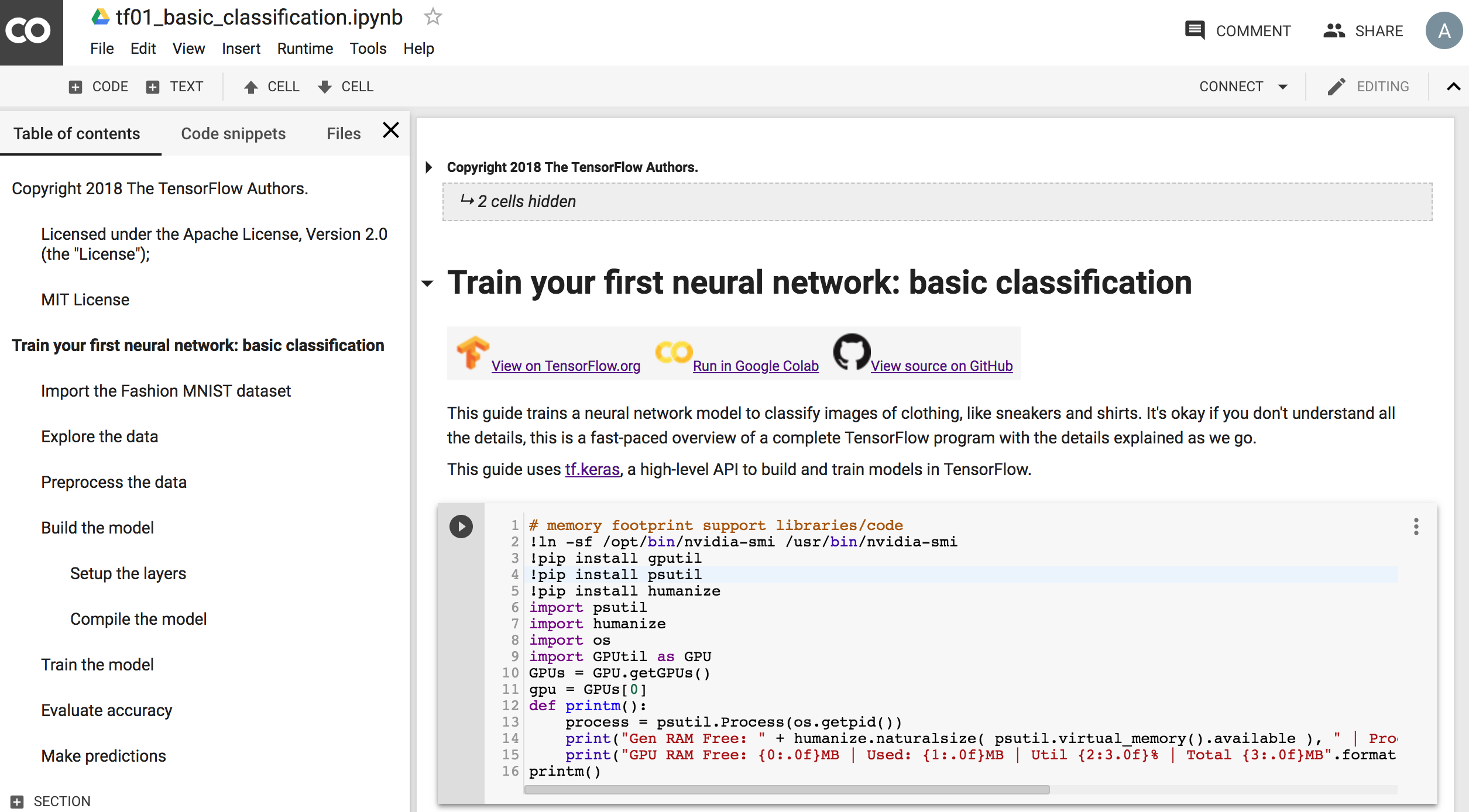 64
Source: https://colab.research.google.com/github/tensorflow/docs/blob/master/site/en/tutorials/keras/basic_classification.ipynb
Papers with CodeState-of-the-Art (SOTA)
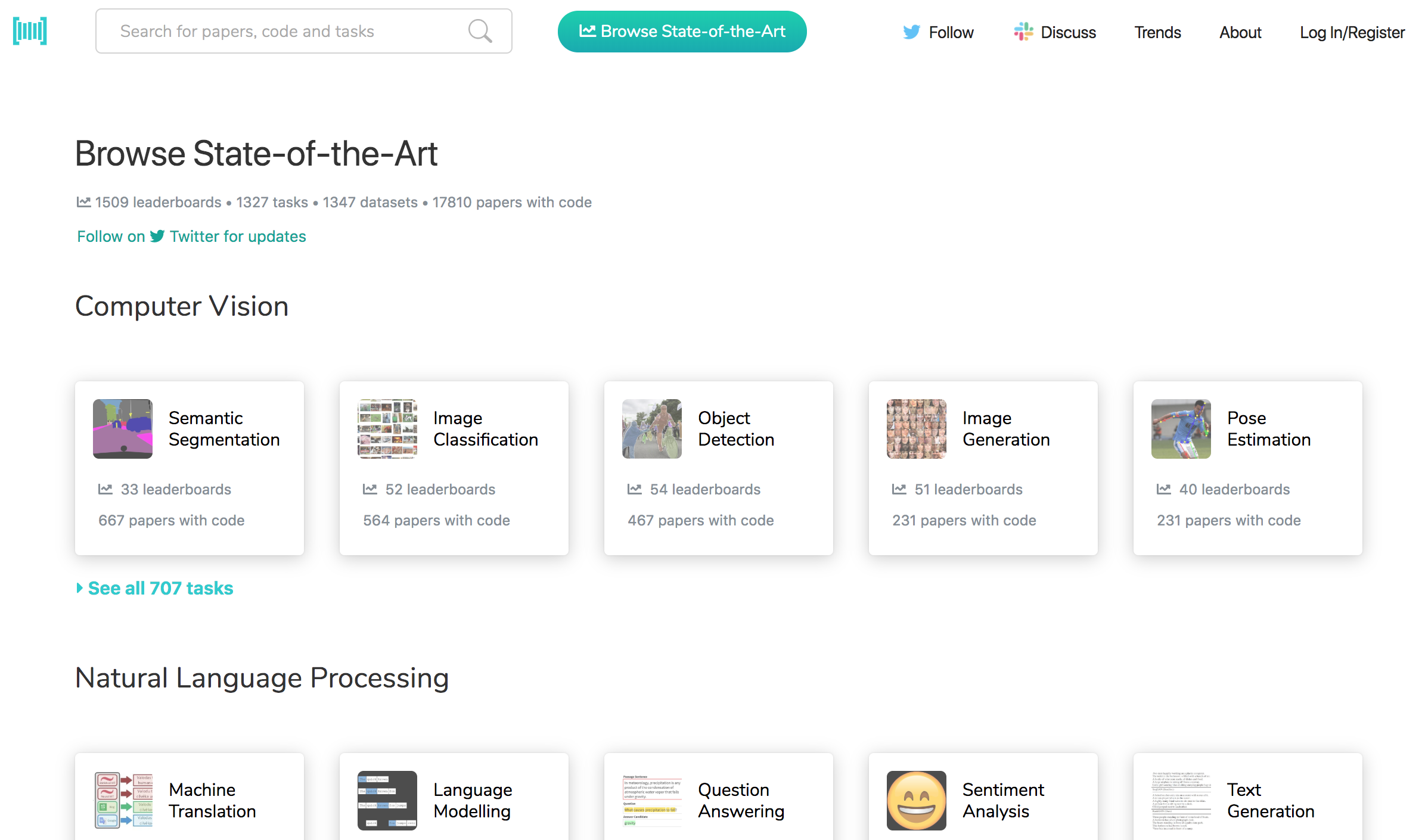 65
https://paperswithcode.com/sota
Aurélien Géron (2019), Hands-On Machine Learning with Scikit-Learn, Keras, and TensorFlow: Concepts, Tools, and Techniques to Build Intelligent Systems, 2nd EditionO’Reilly Media, 2019
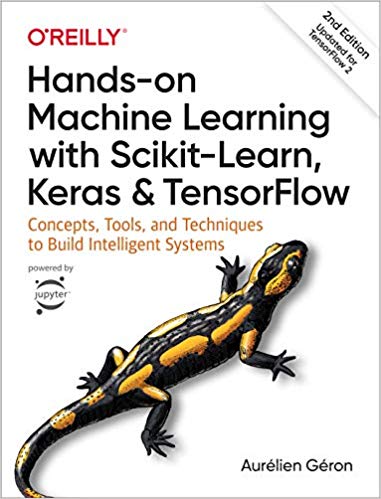 https://github.com/ageron/handson-ml2
66
Source: https://www.amazon.com/Hands-Machine-Learning-Scikit-Learn-TensorFlow/dp/1492032646/
Hands-On Machine Learning with Scikit-Learn, Keras, and TensorFlow
Notebooks
The Machine Learning landscape
End-to-end Machine Learning project
Classification
Training Models
Support Vector Machines
Decision Trees
Ensemble Learning and Random Forests
Dimensionality Reduction
Unsupervised Learning Techniques
Artificial Neural Nets with Keras
Training Deep Neural Networks
Custom Models and Training with TensorFlow
Loading and Preprocessing Data
Deep Computer Vision Using Convolutional Neural Networks
Processing Sequences Using RNNs and CNNs
Natural Language Processing with RNNs and Attention
Representation Learning Using Autoencoders
Reinforcement Learning
Training and Deploying TensorFlow Models at Scale
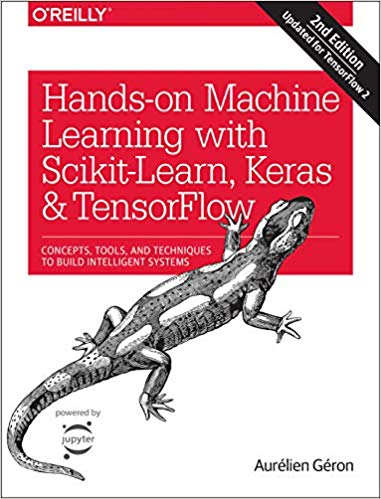 67
https://github.com/ageron/handson-ml2
Python in Google Colab (Python101)
https://colab.research.google.com/drive/1FEG6DnGvwfUbeo4zJ1zTunjMqf2RkCrT
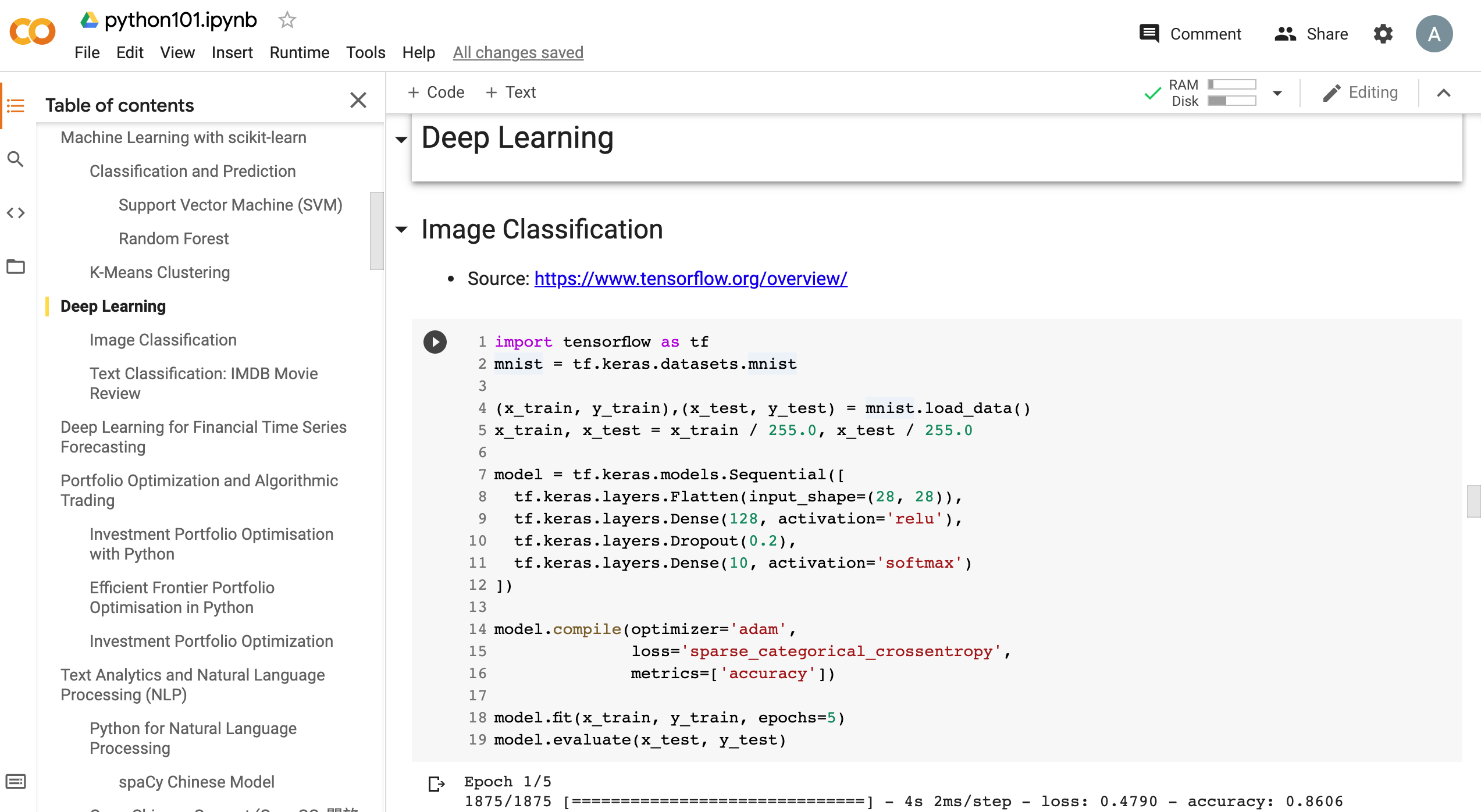 https://tinyurl.com/aintpupython101
68
Summary
Convolutional Neural Networks (CNN)
 Convolution
 Pooling
 Fully Connection (FC) (Flattening)
Computer Vision
 Image Classification
 Object Detection
69
References
Aurélien Géron (2019), Hands-On Machine Learning with Scikit-Learn, Keras, and TensorFlow: Concepts, Tools, and Techniques to Build Intelligent Systems, 2nd Edition, O’Reilly Media. https://github.com/wesm/pydata-book
Stuart Russell and Peter Norvig (2020), Artificial Intelligence: A Modern Approach, 4th Edition, Pearson.
Luis Serrano (2017), A friendly introduction to Convolutional Neural Networks and Image Recognition, https://www.youtube.com/watch?v=2-Ol7ZB0MmU
Arden Dertat (2017), Applied Deep Learning - Part 4: Convolutional Neural Networks,  https://towardsdatascience.com/applied-deep-learning-part-4-convolutional-neural-networks-584bc134c1e2
CS231n: Convolutional Neural Networks for Visual Recognition, https://cs231n.github.io/convolutional-networks/
Chien-Yao Wang, Alexey Bochkovskiy, and Hong-Yuan Mark Liao (2020). "Scaled-YOLOv4: Scaling Cross Stage Partial Network." arXiv preprint arXiv:2011.08036 (2020).
Alexey Bochkovskiy, Chien-Yao Wang, and Hong-Yuan Mark Liao (2020). "Yolov4: Optimal speed and accuracy of object detection." arXiv preprint arXiv:2004.10934 (2020).
Joseph Redmon, Santosh Divvala, Ross Girshick, and Ali Farhadi (2016). "You only look once: Unified, real-time object detection." In Proceedings of the IEEE conference on computer vision and pattern recognition, pp. 779-788. 2016.
Mingxing Tan, Ruoming Pang, and Quoc V. Le (2020). "EfficientDet: Scalable and efficient object detection." In Proceedings of the IEEE/CVF conference on computer vision and pattern recognition, pp. 10781-10790. 2020.
theAIGuysCode, YOLOv4 Cloud Tutorial, https://github.com/theAIGuysCode/YOLOv4-Cloud-Tutorial
YOLOv5, https://github.com/ultralytics/yolov5
Min-Yuh Day (2021), Python 101, https://tinyurl.com/aintpupython101
70